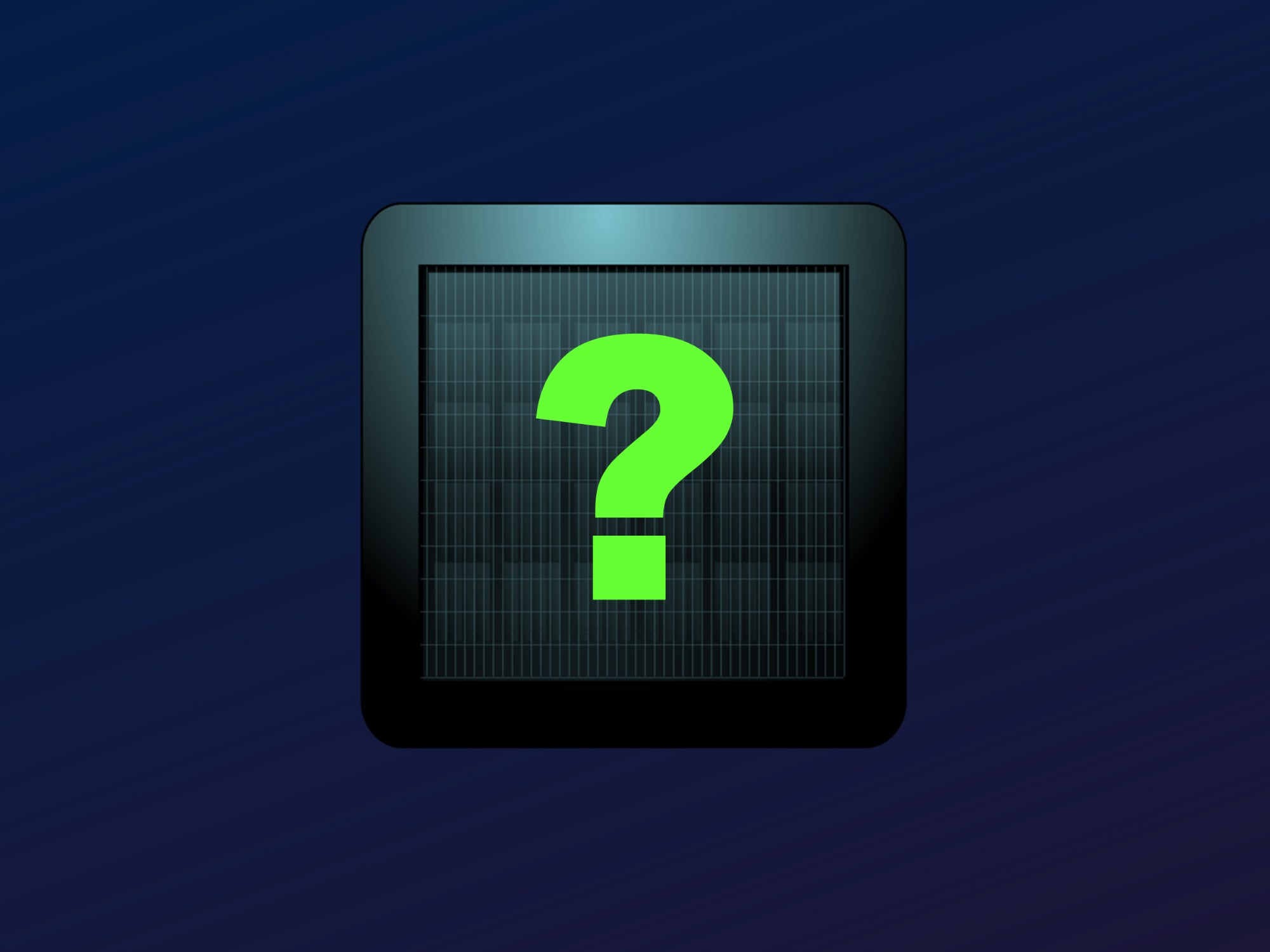 MYSTERY Box Game
Keep / Give The Box?
HOW TO PLAY:
Make 2 teams
Pick a letter and answer the question
Then you must choose:
KEEP THE BOX 
or 
GIVE THE BOX to the other team
BE CAREFUL!
The points in the box can be GOOD or BAD
ARE YOU READY?
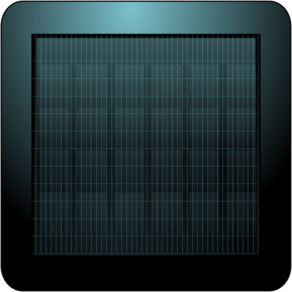 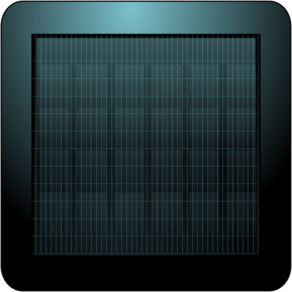 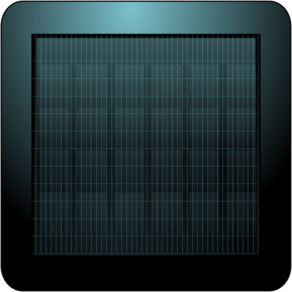 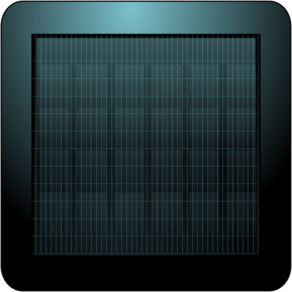 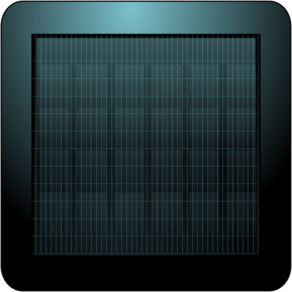 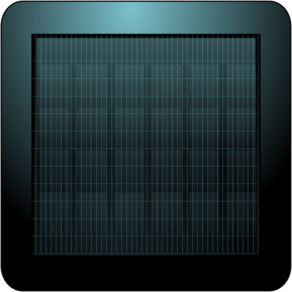 B
C
D
A
E
F
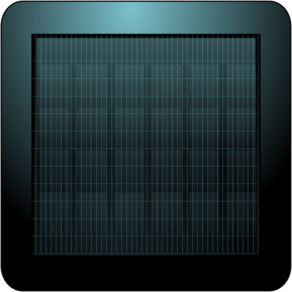 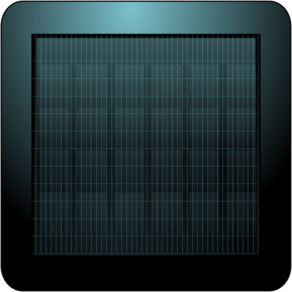 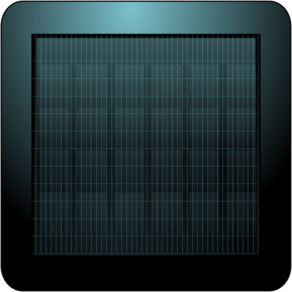 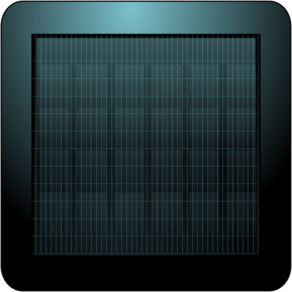 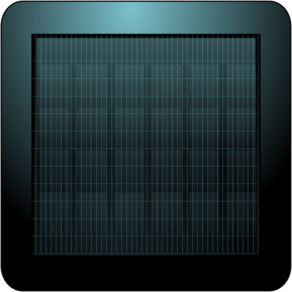 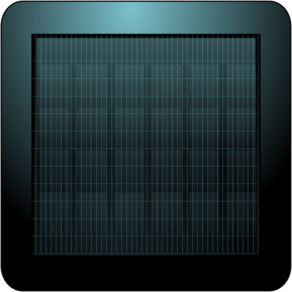 I
L
K
J
G
H
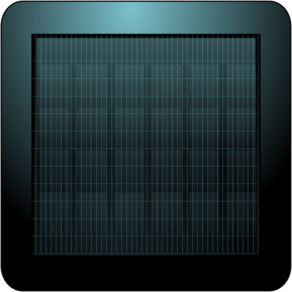 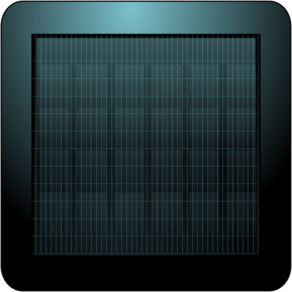 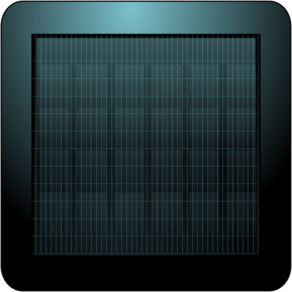 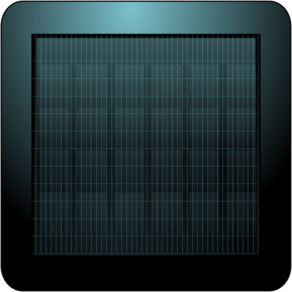 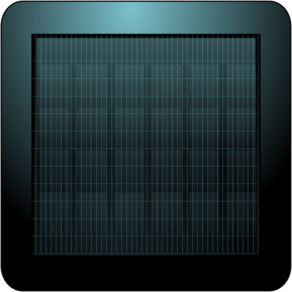 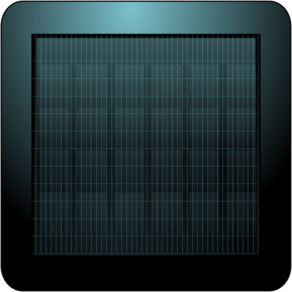 O
Q
M
N
P
R
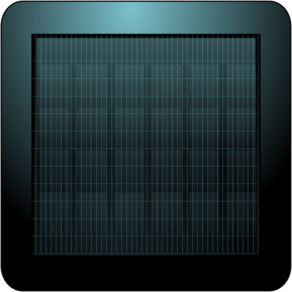 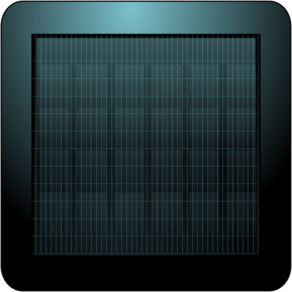 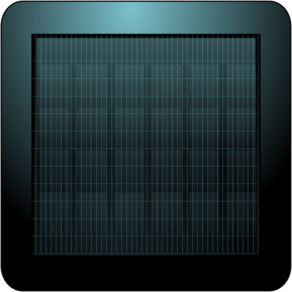 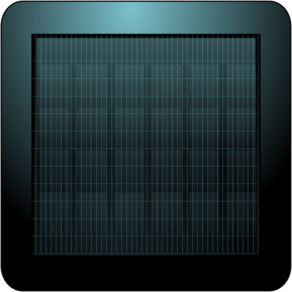 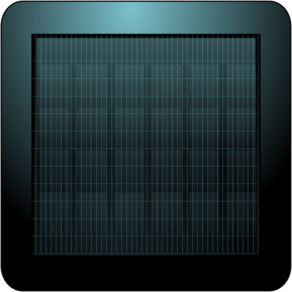 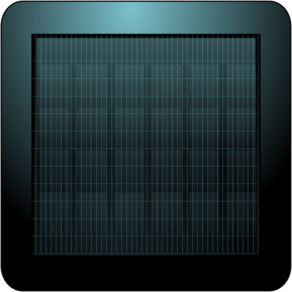 X
T
S
V
W
U
A Question
What is the name of Aladdin’s monkey?
Abu
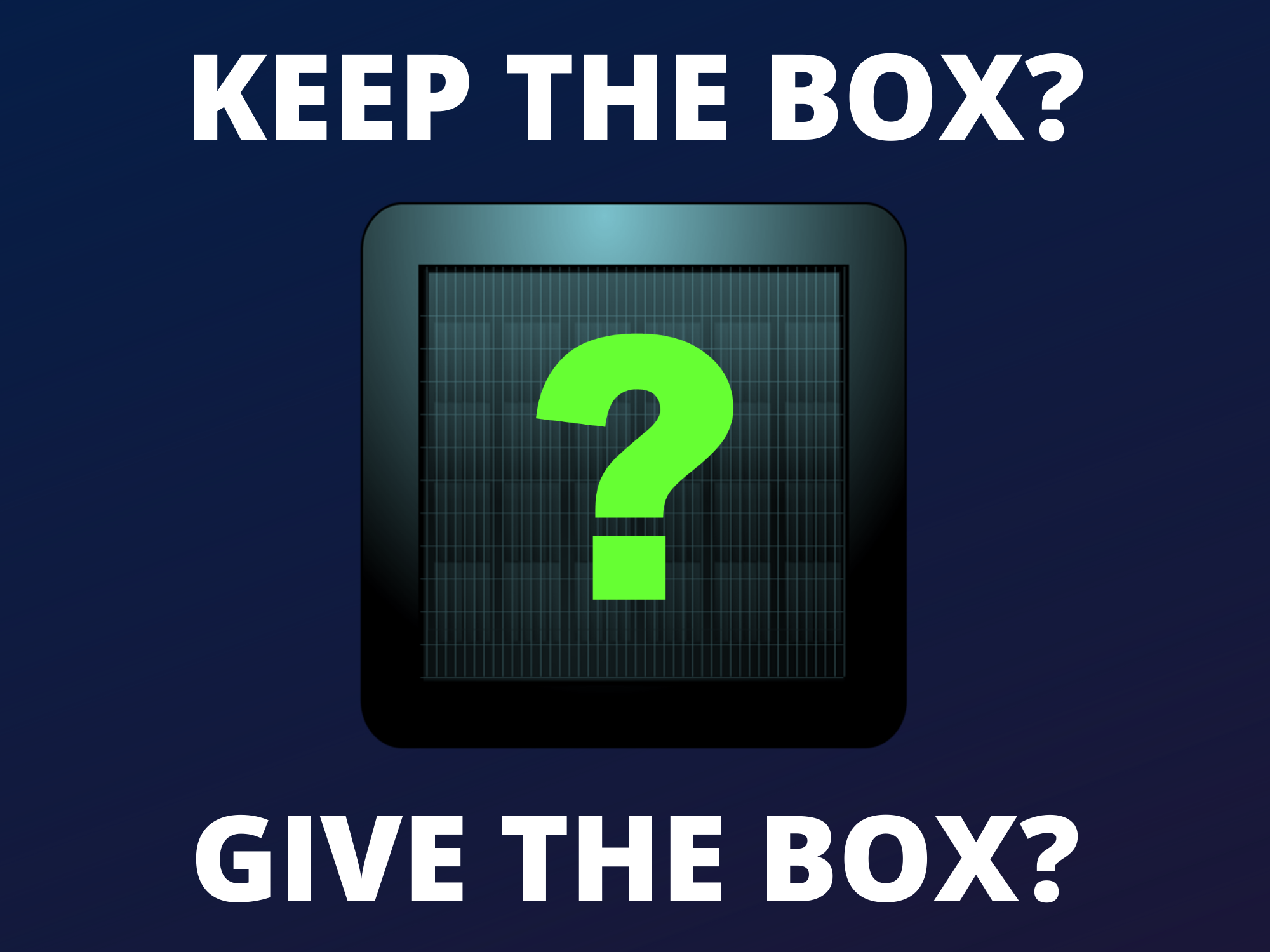 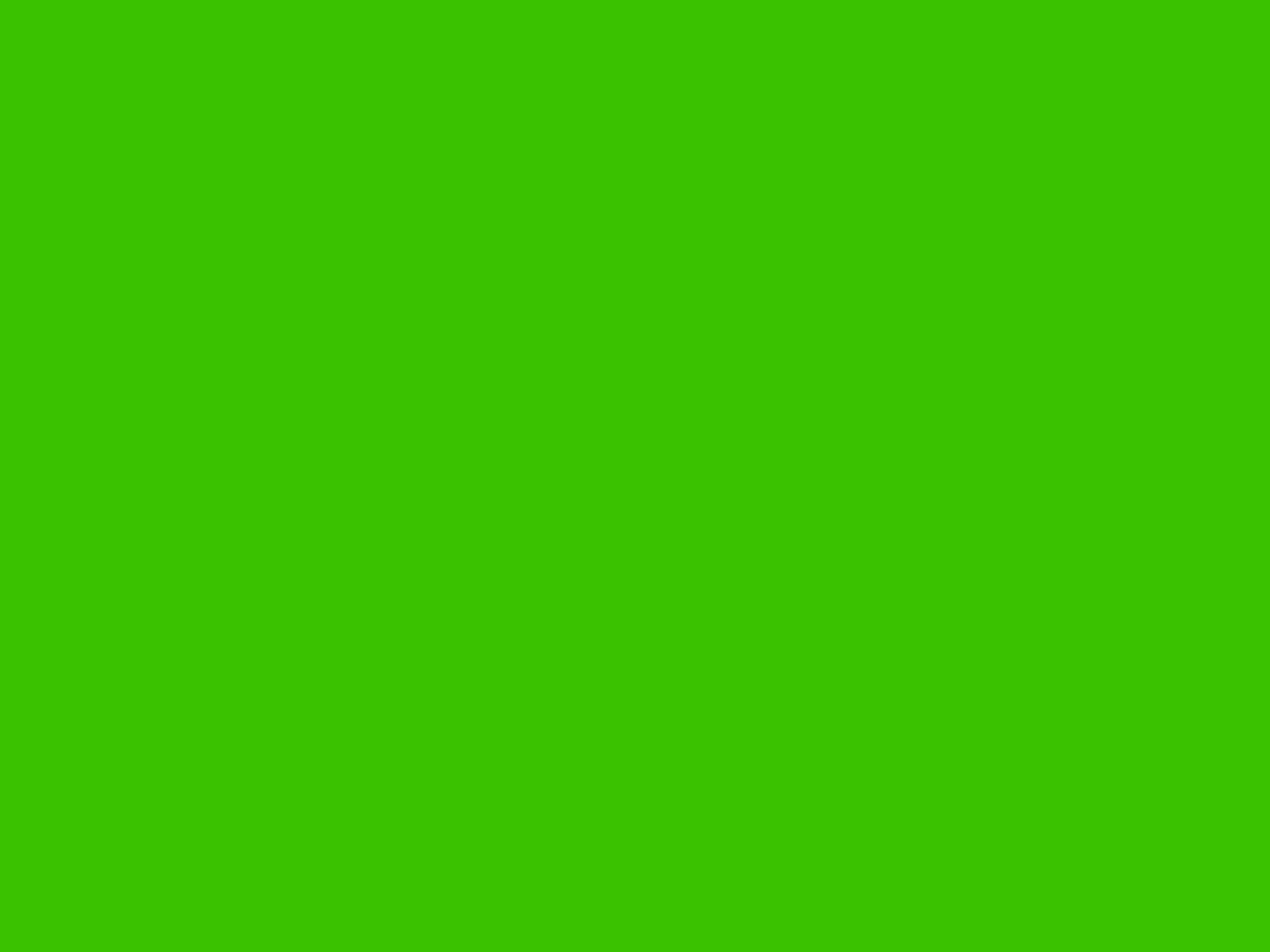 +100
B Question
What is the name of Harry Potter’s pet owl?
Hedwig
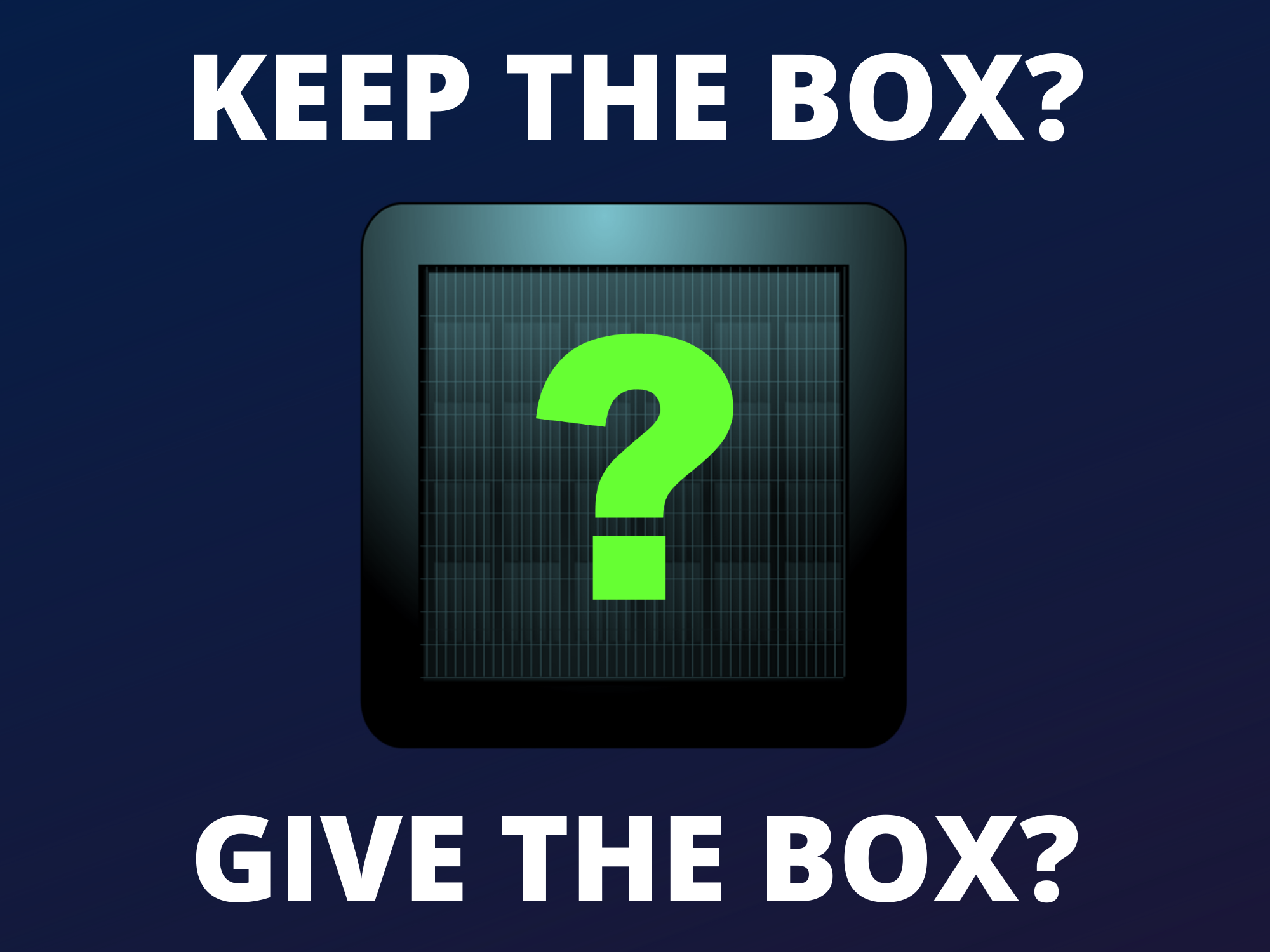 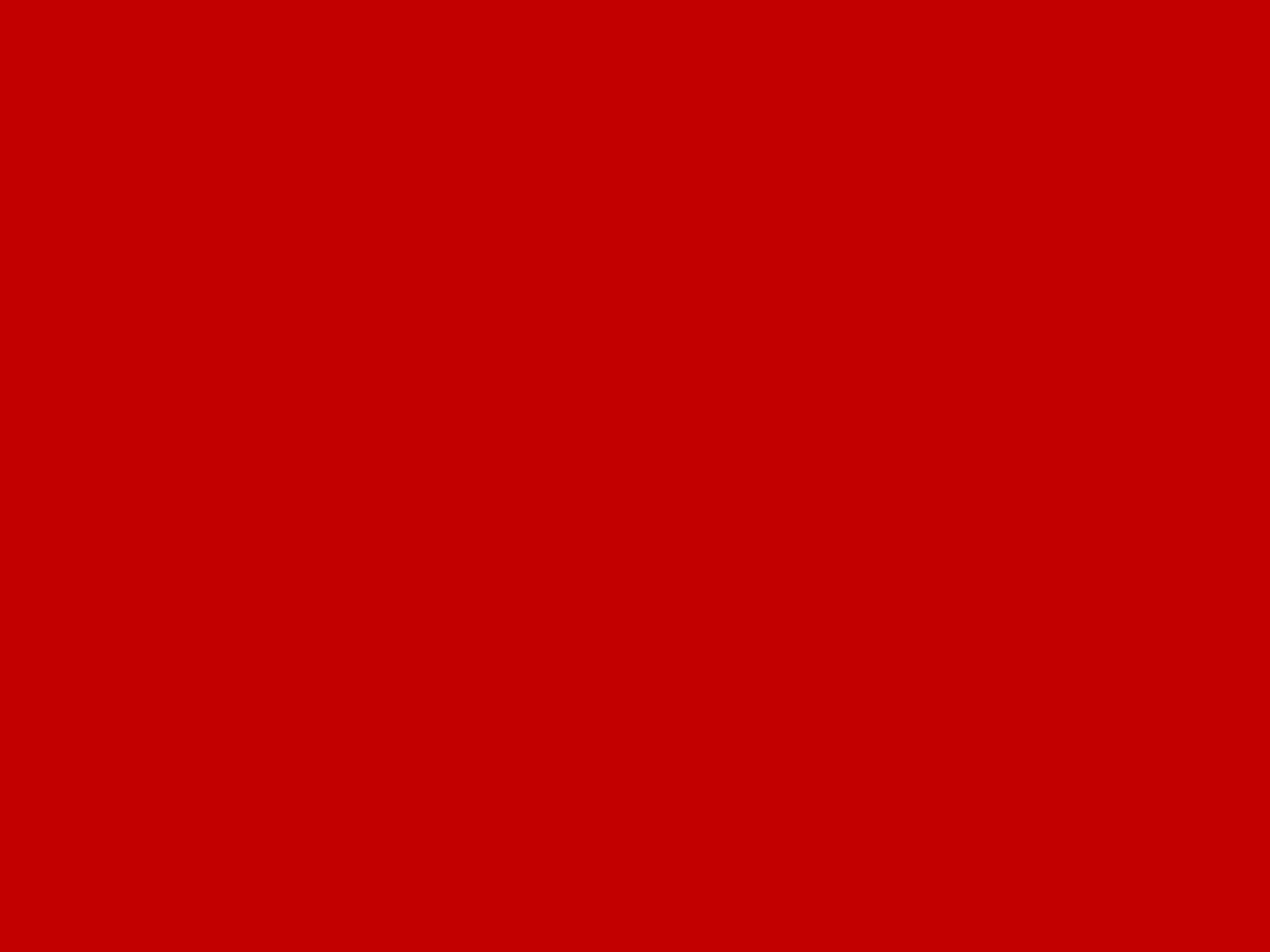 -100
C Question
What is the name of the town where the Flintstones live?
Bedrock
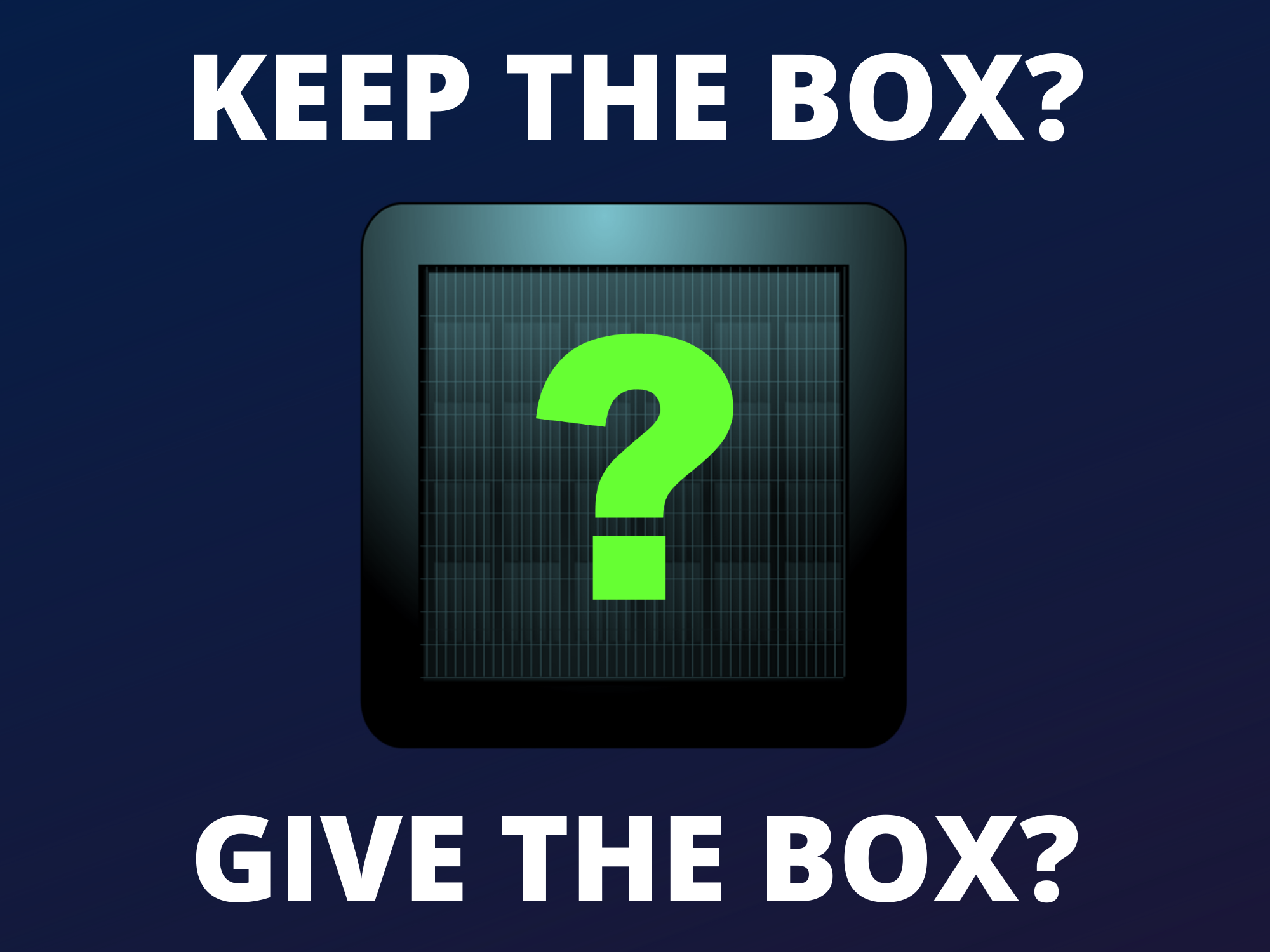 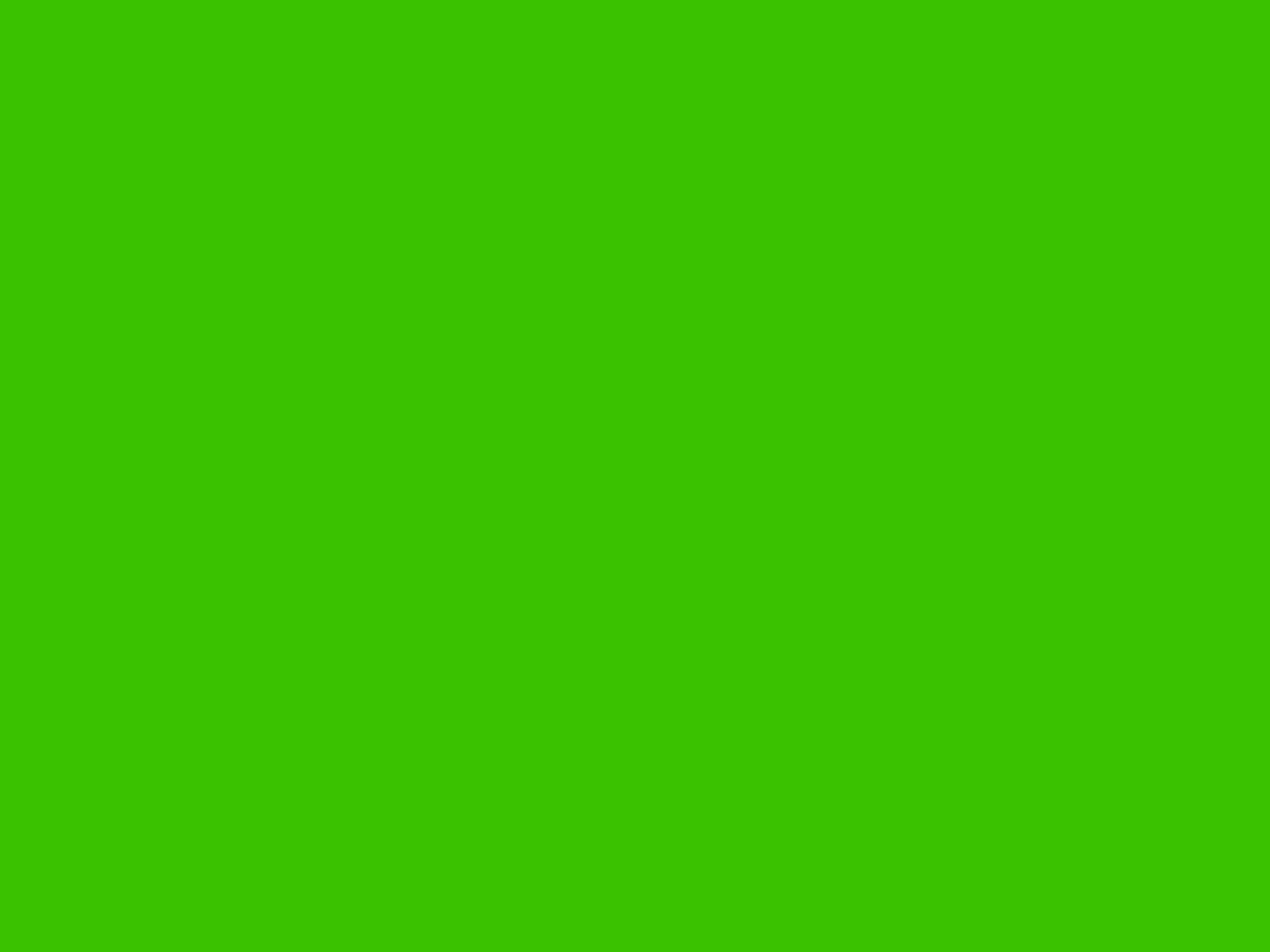 +1000
D Question
What is Dr Who’s time machine called?
Tardis
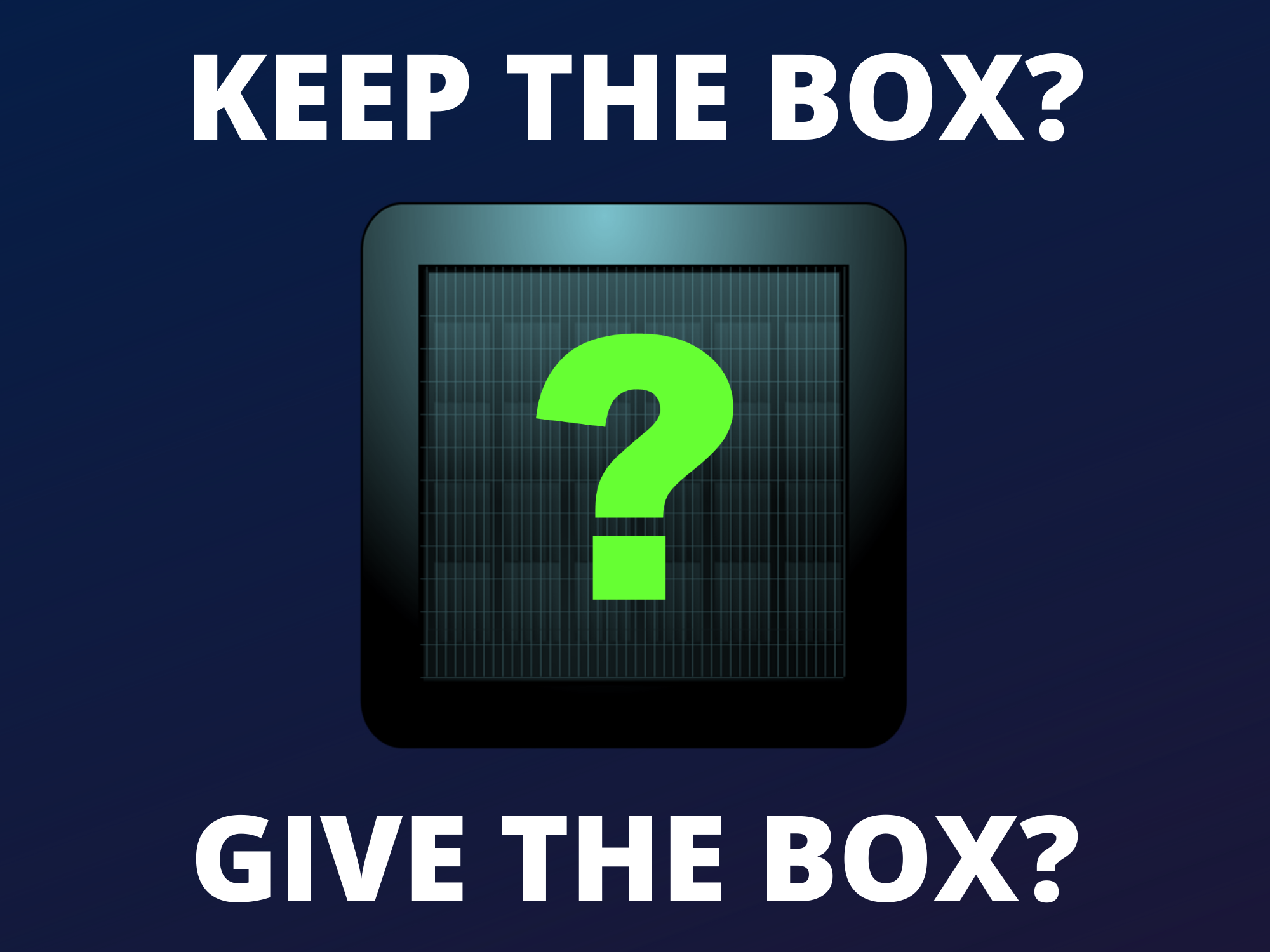 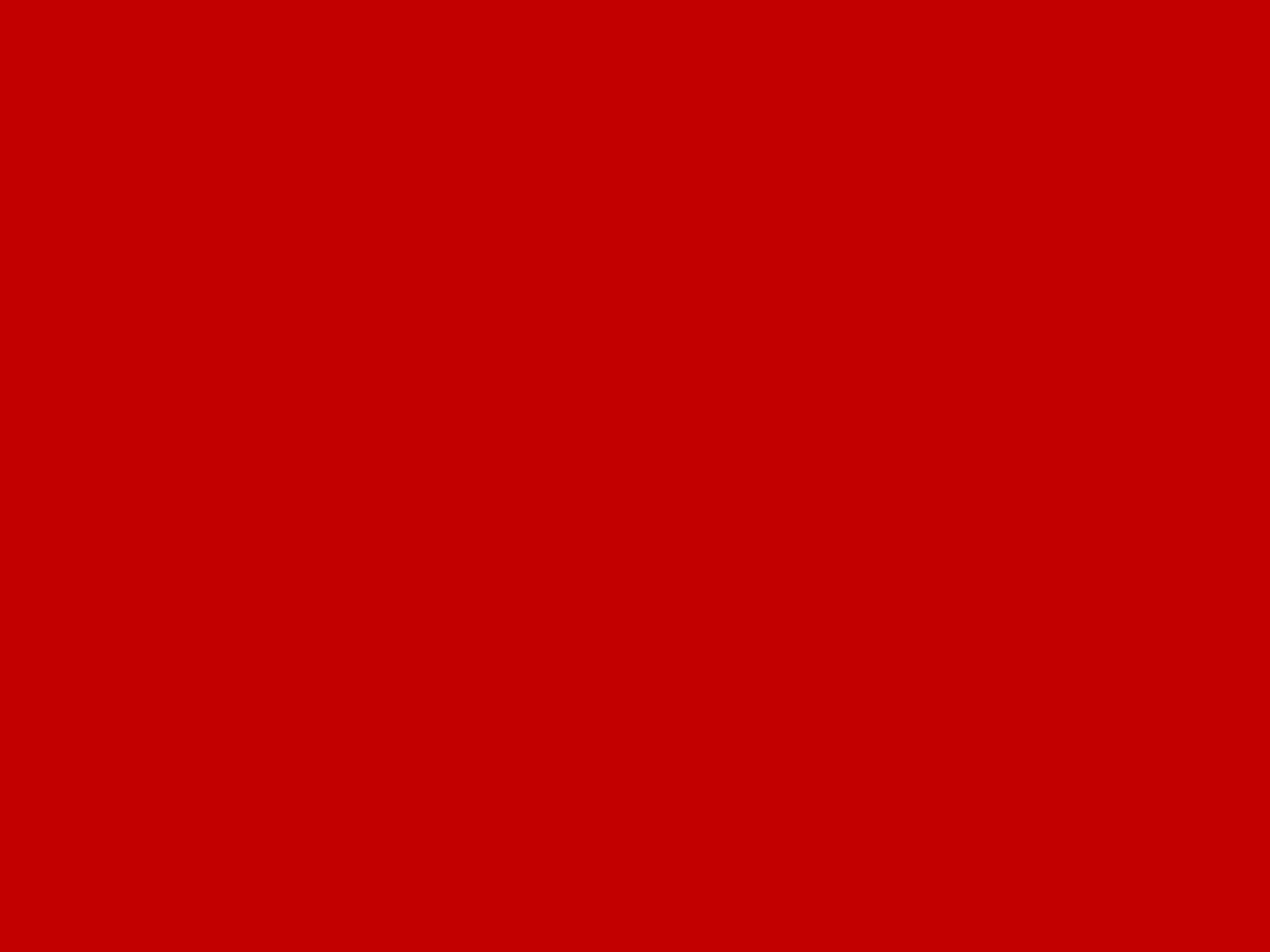 -500
E Question
Which of the 7 dwarves does not have a beard?
Dopey
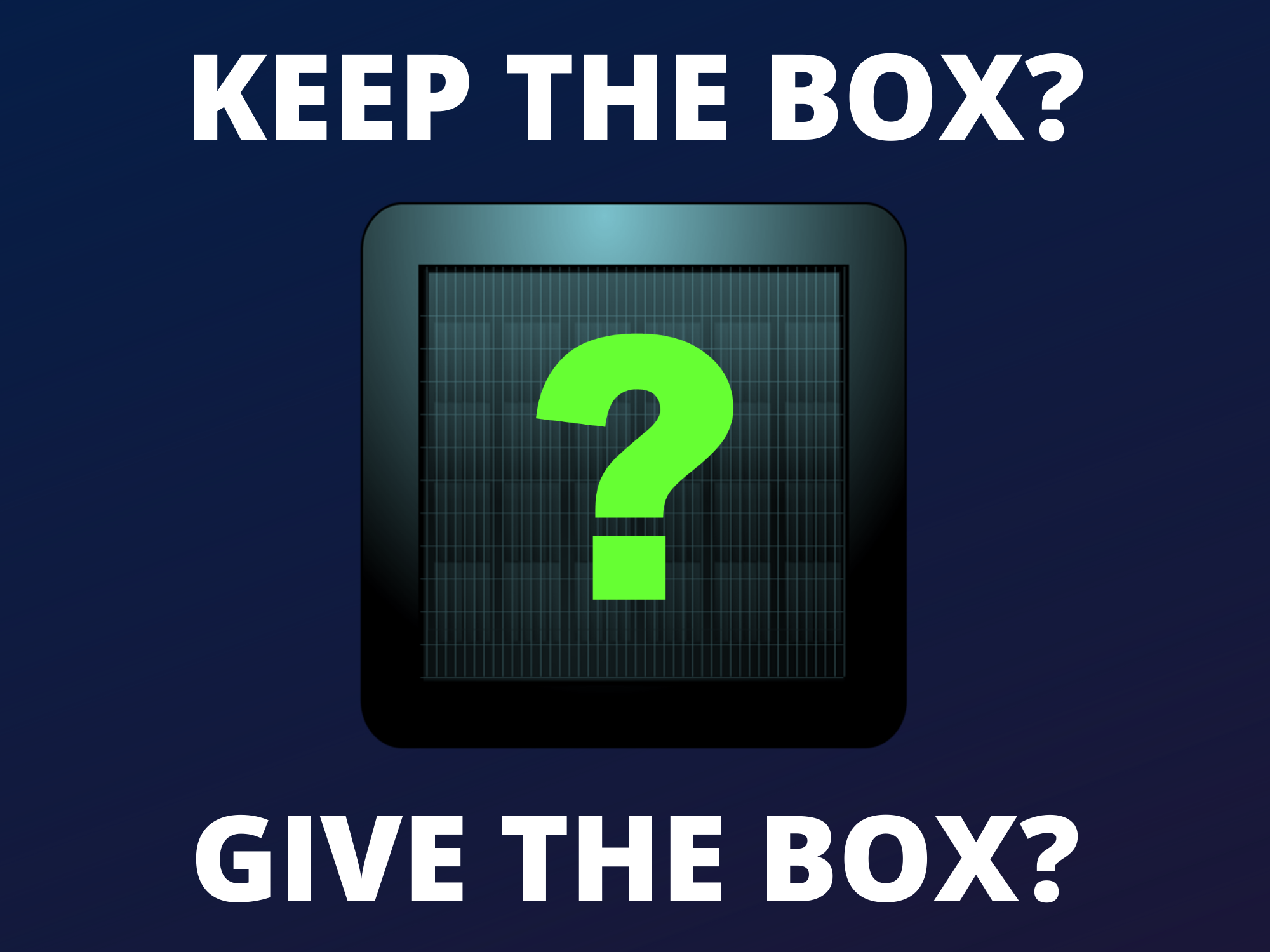 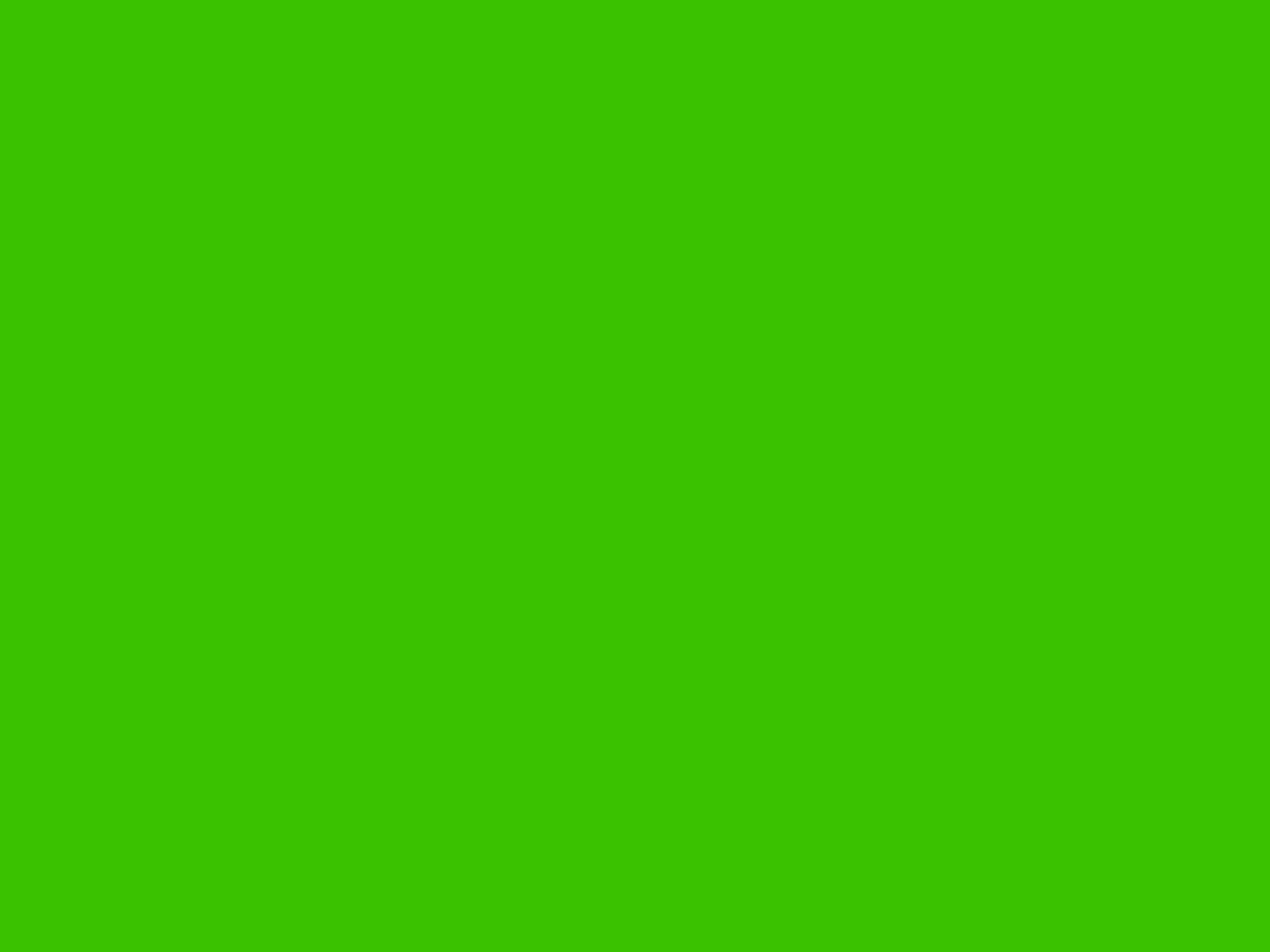 +1
F Question
What animal is Stuart Little?
Mouse
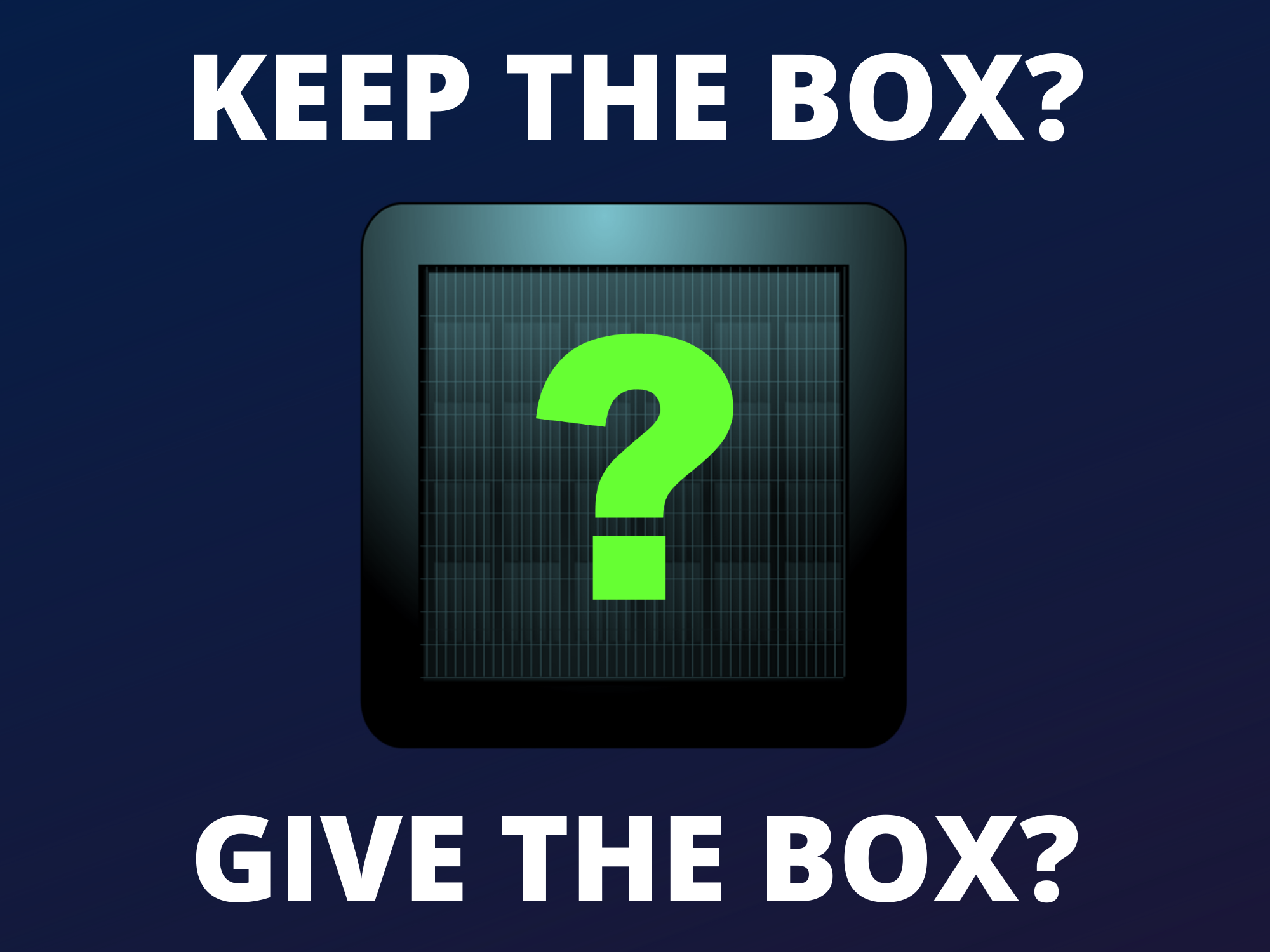 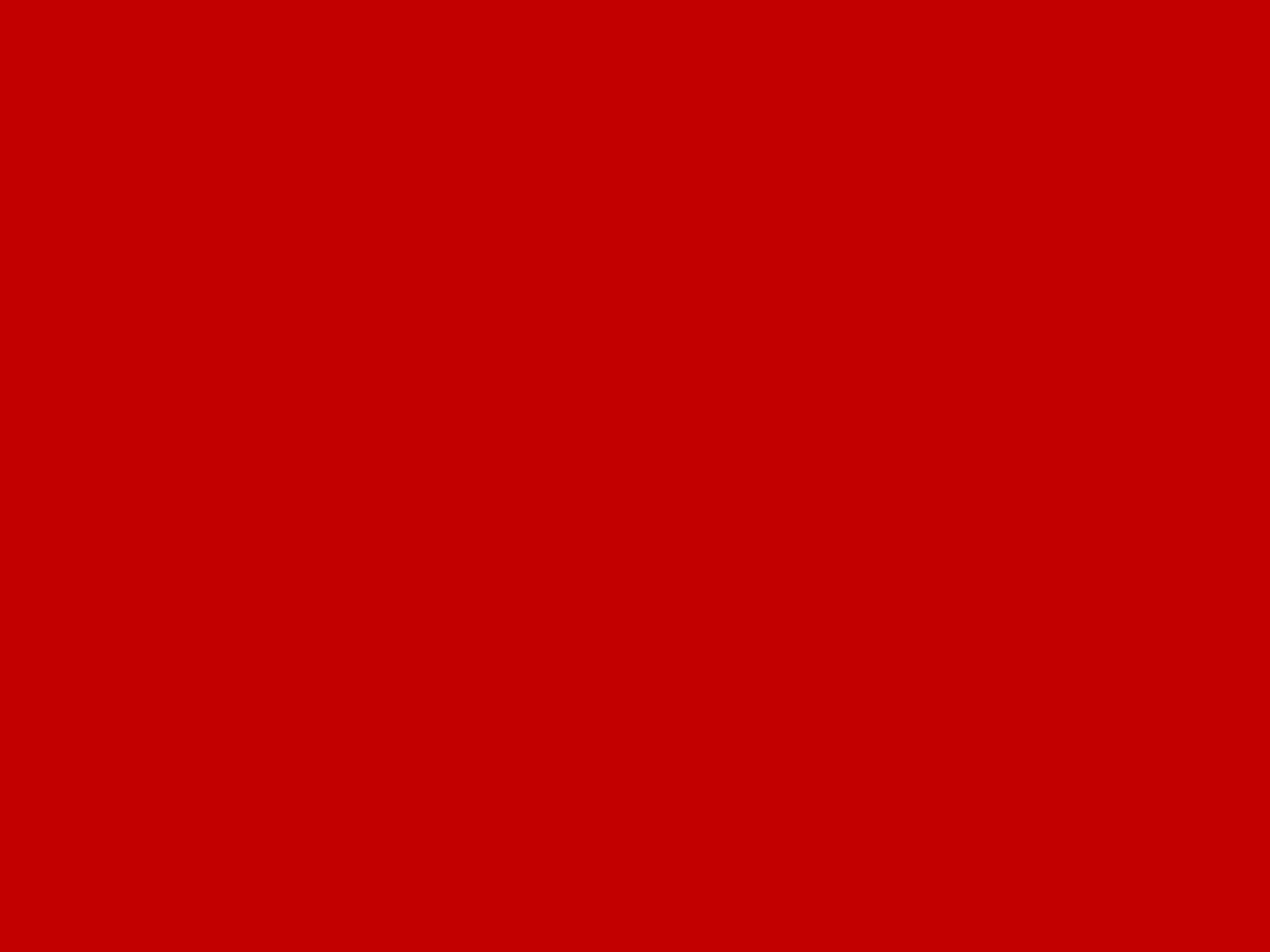 -200
G Question
What is the name of the reindeer in Frozen?
Sven
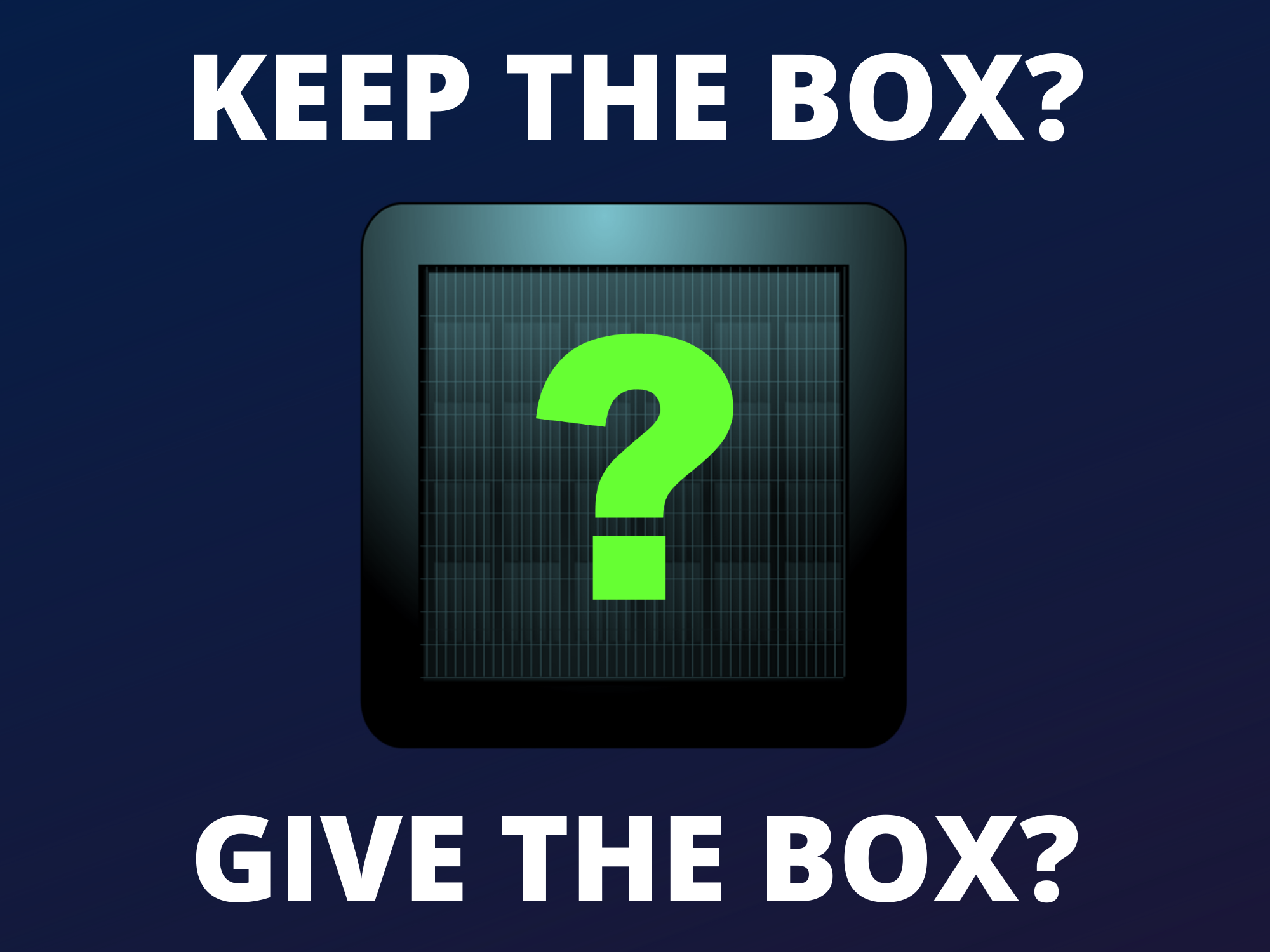 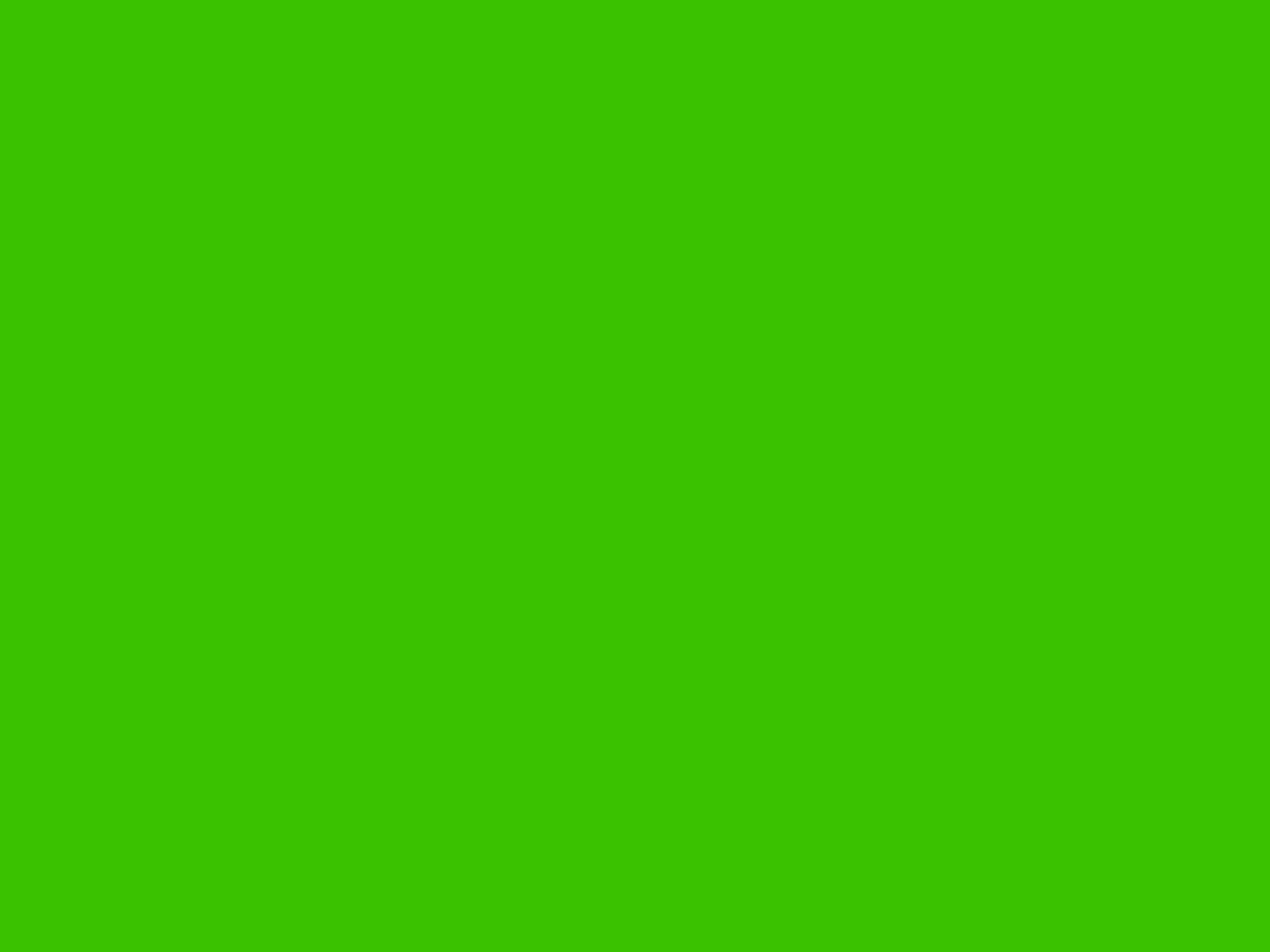 +300
H Question
Who plays Katniss Everdeen in The Hunger Games?
Jennifer Lawrence
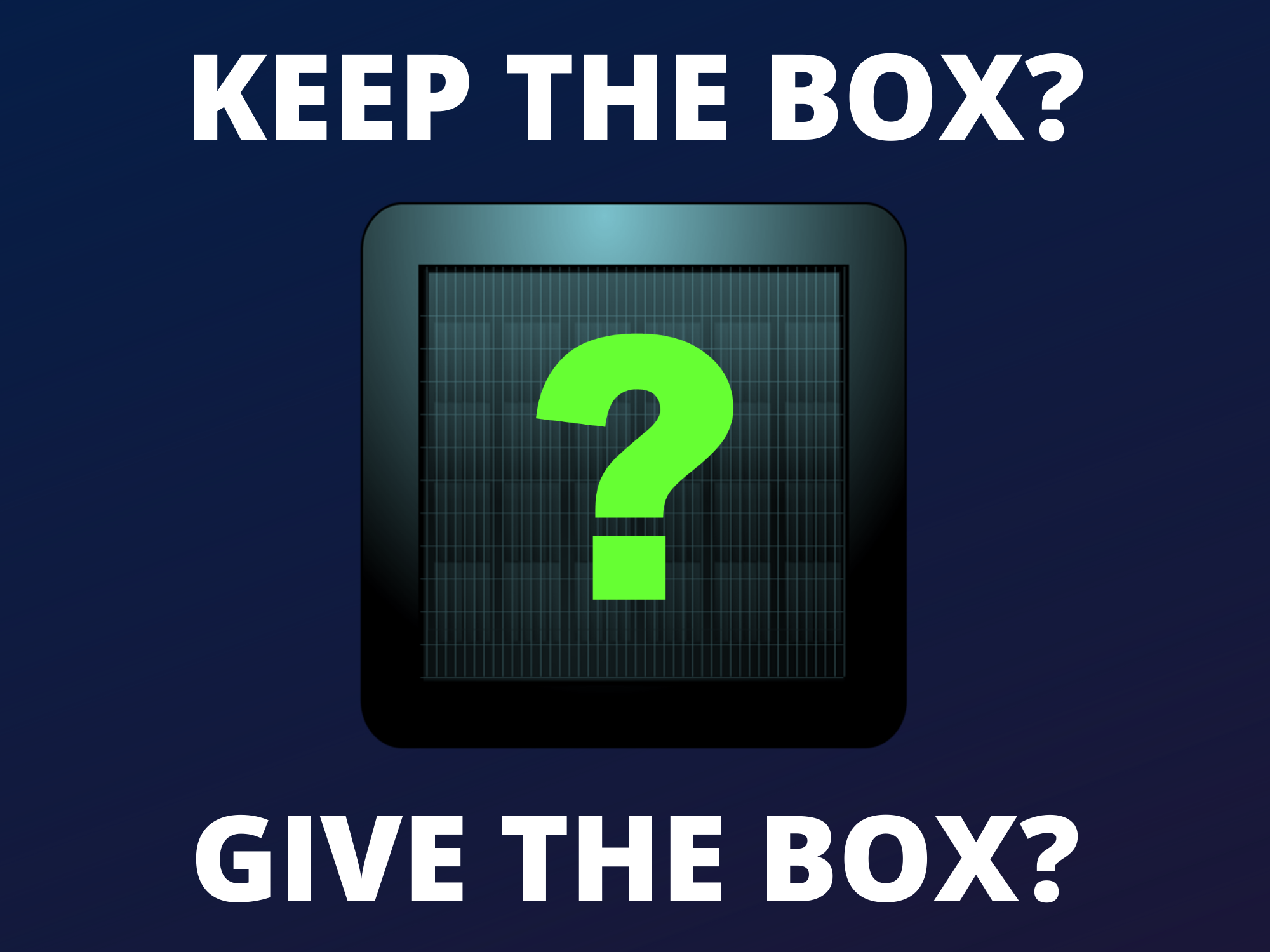 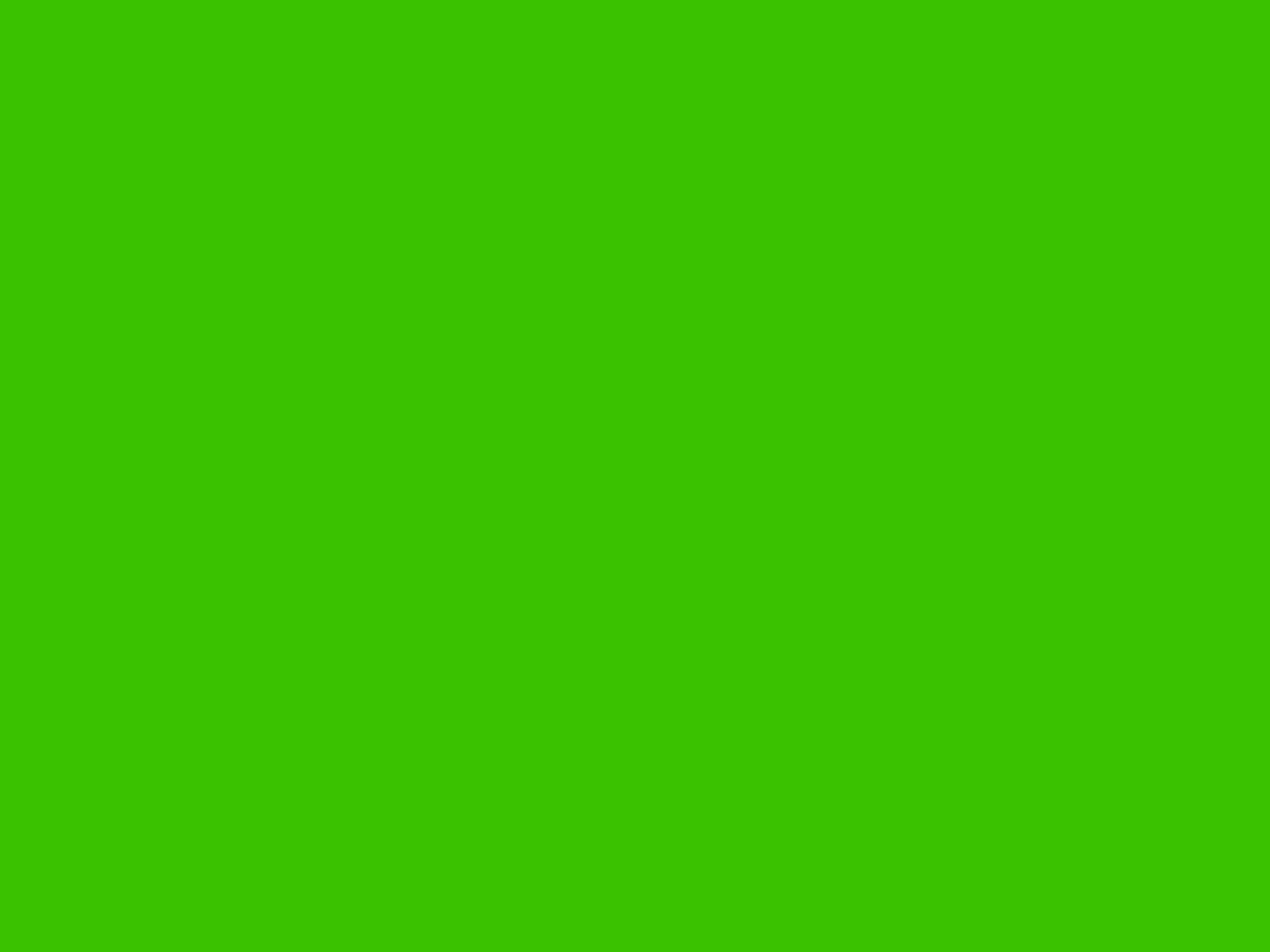 +50
I Question
Who is the voice for Woody in Toy Story?
Tom Hanks
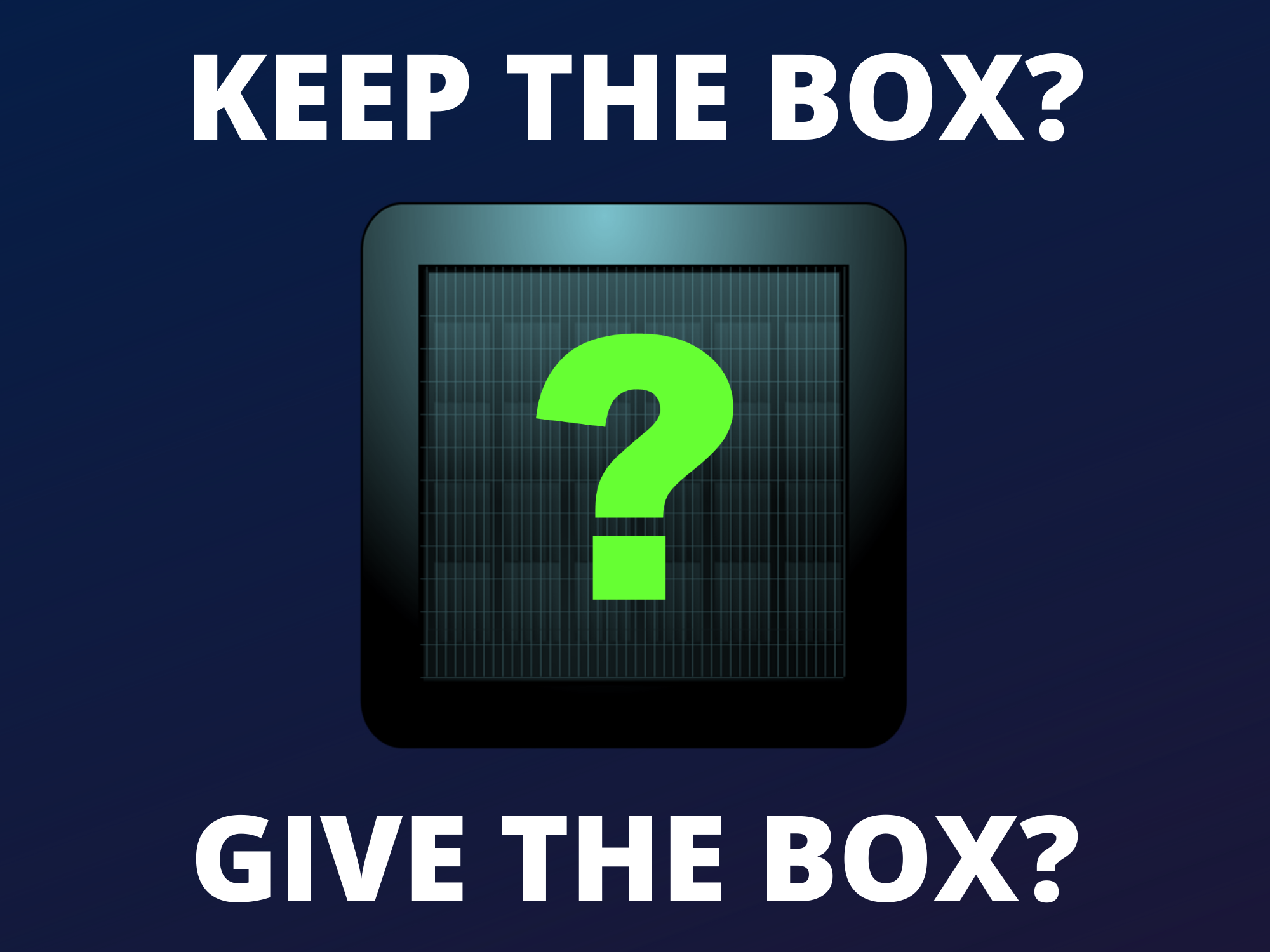 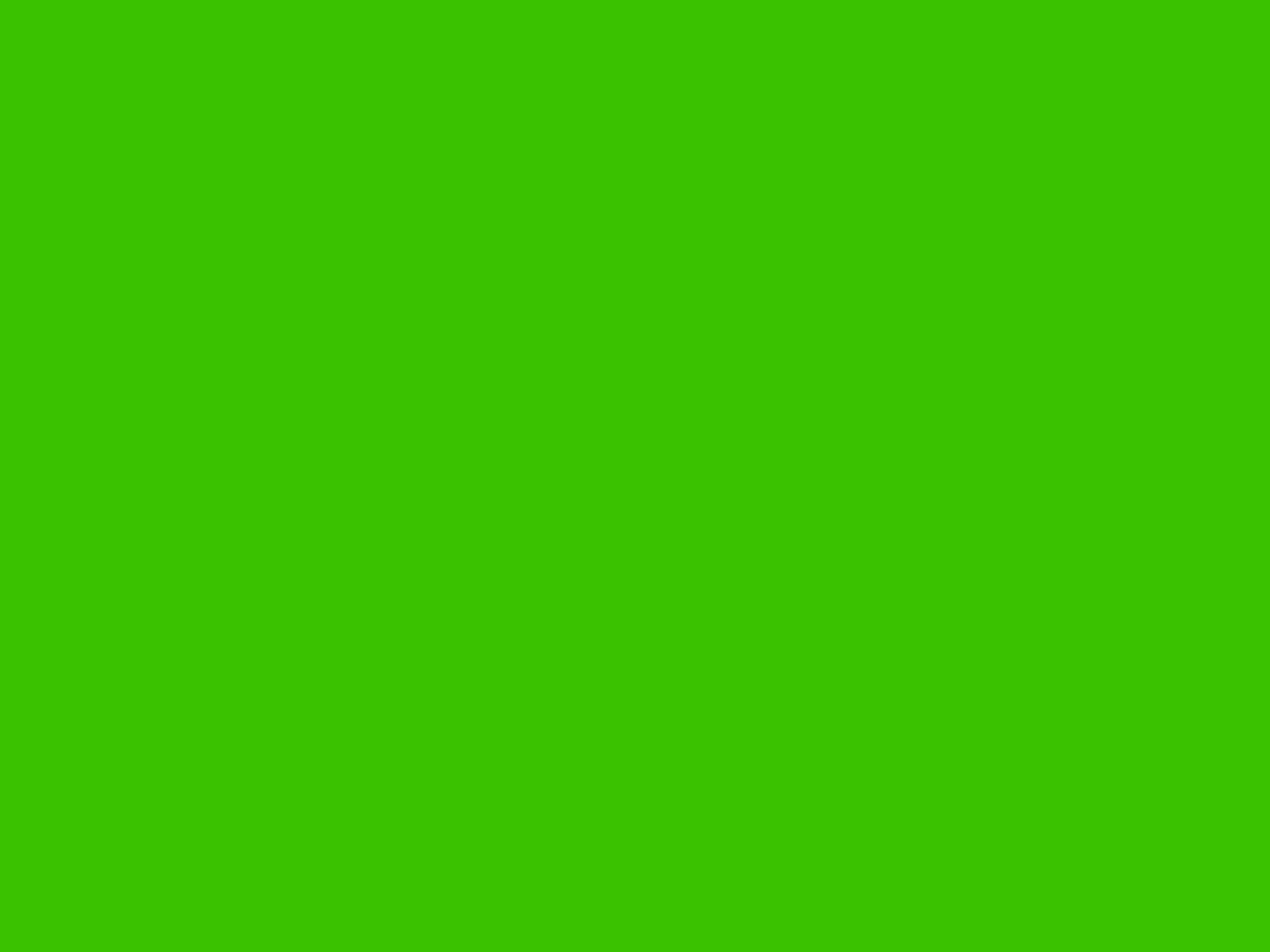 +600
J Question
Which film franchise holds the world record for most number of false feet used?
The lord of the Rings
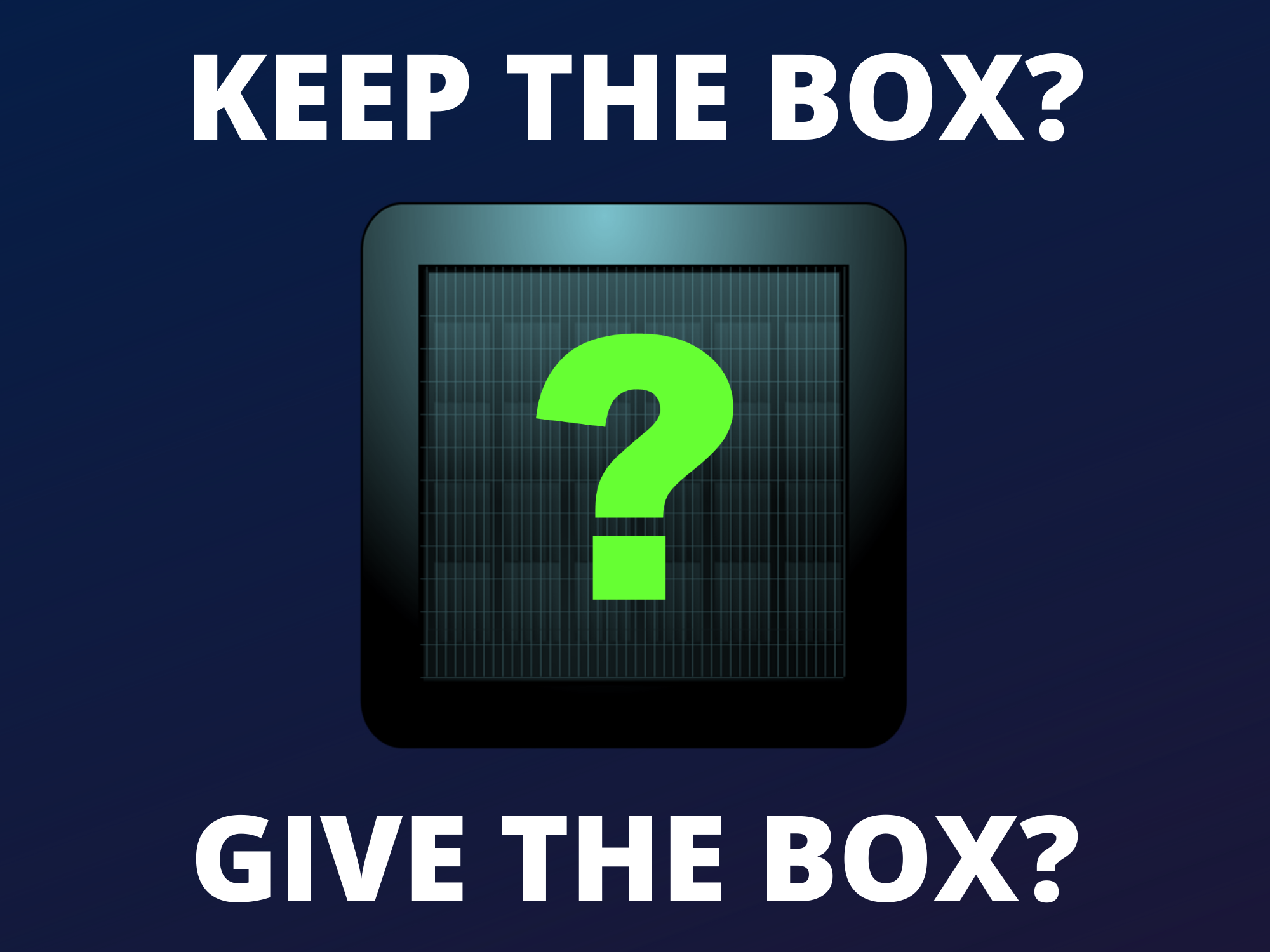 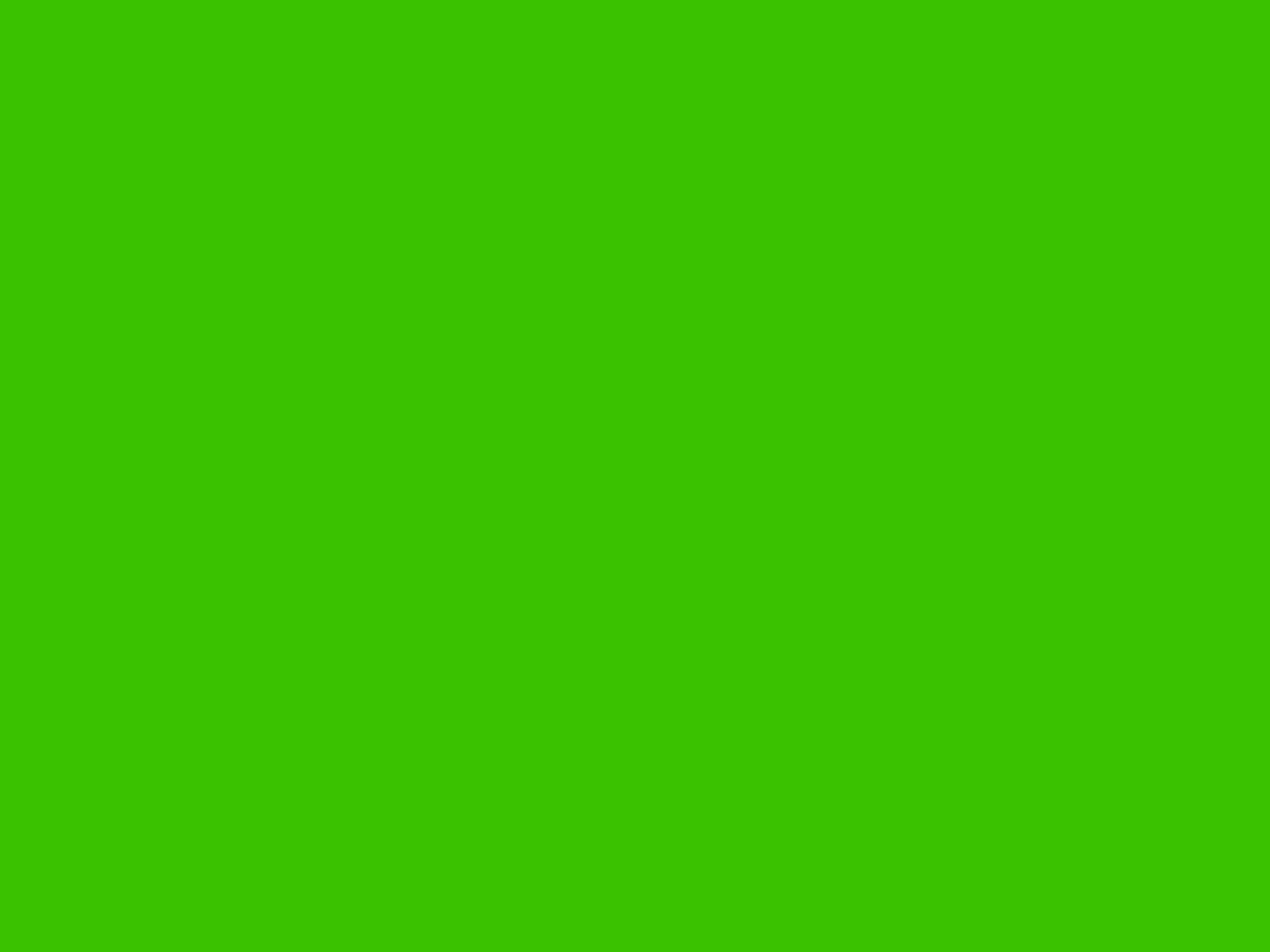 +200
K Question
What is the name of Jack Sparrows ship?
The Black Pearl
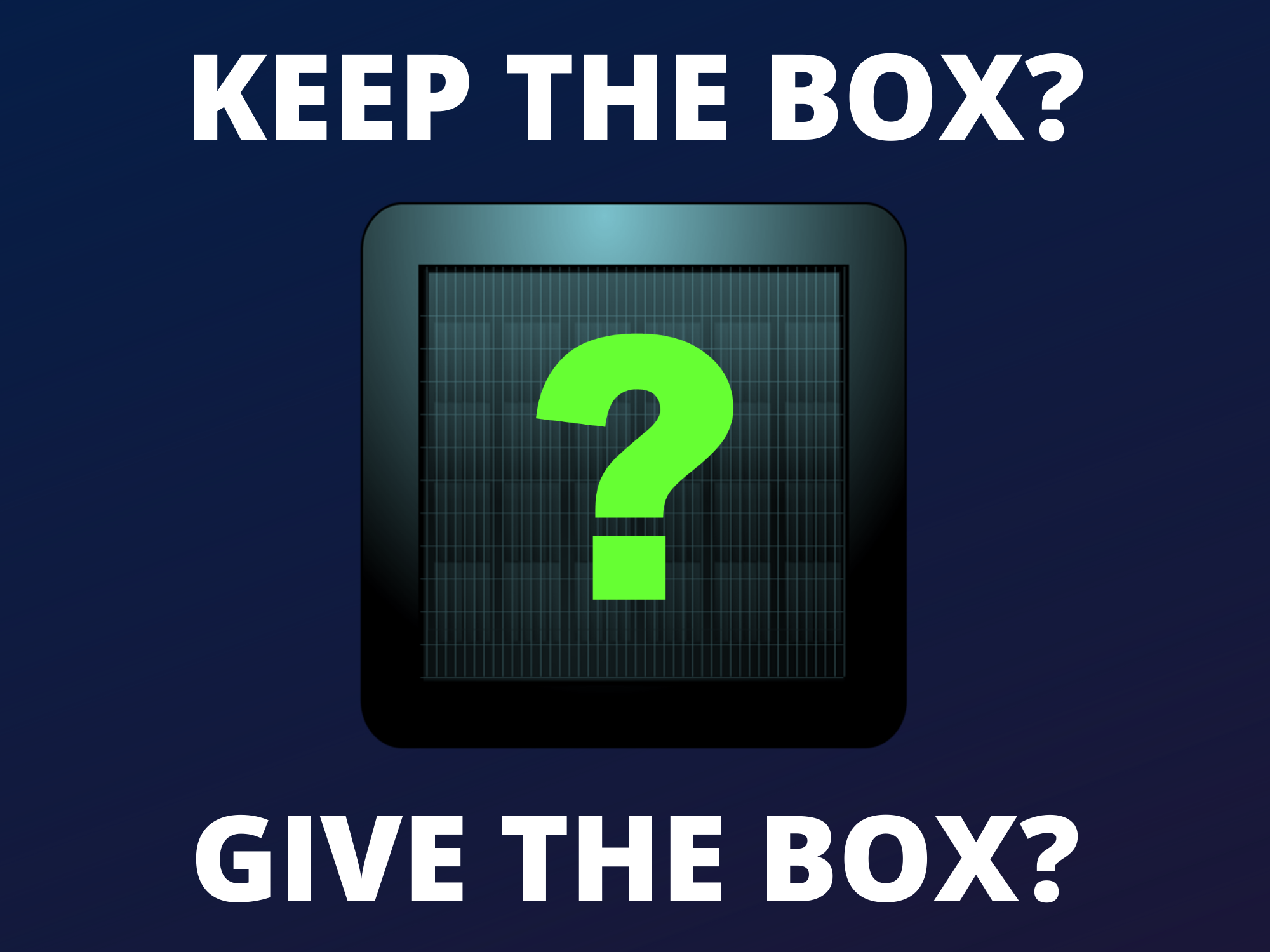 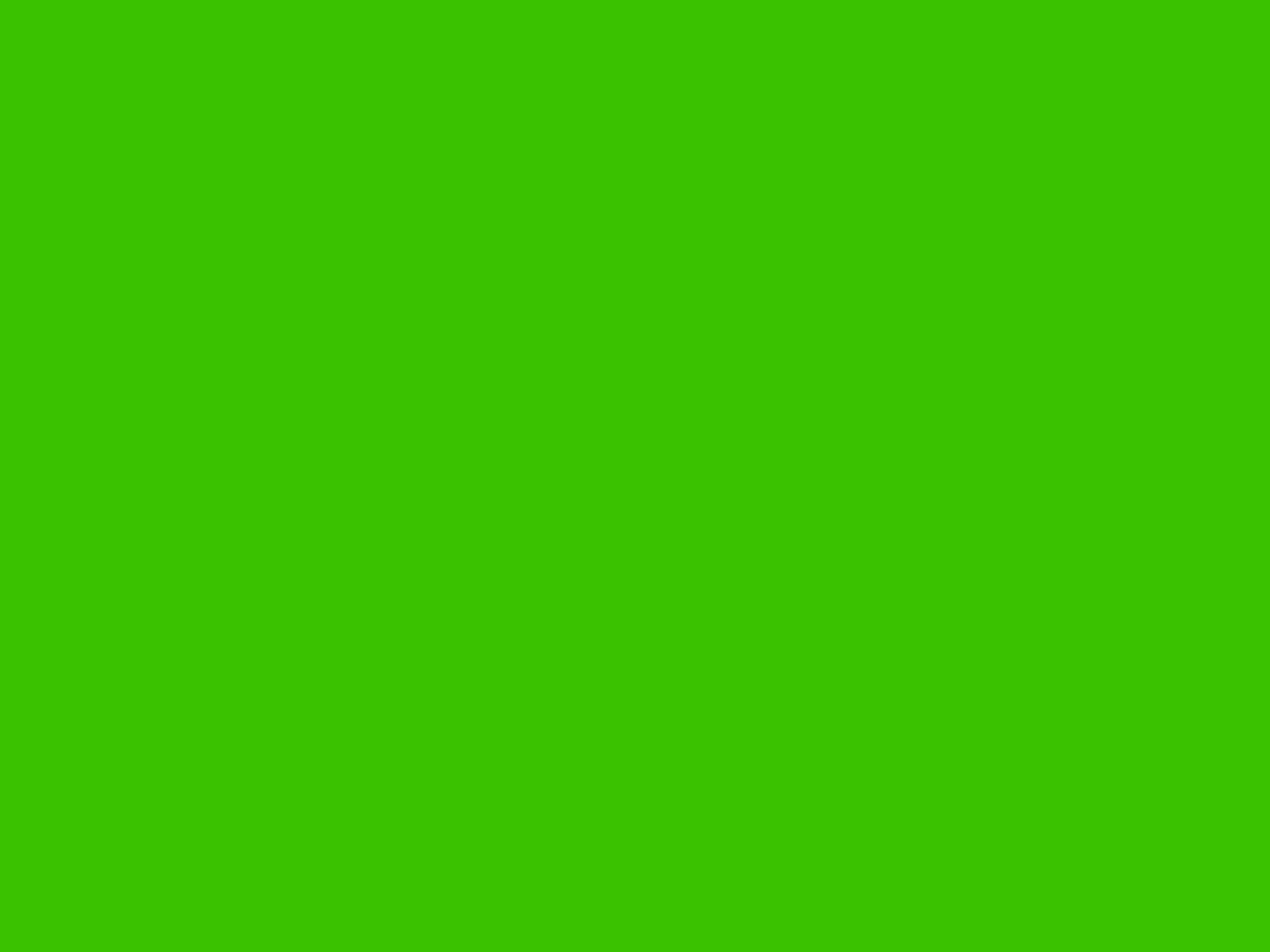 +100
L Question
Who is the alter ego of Scott Lane
Ant Man
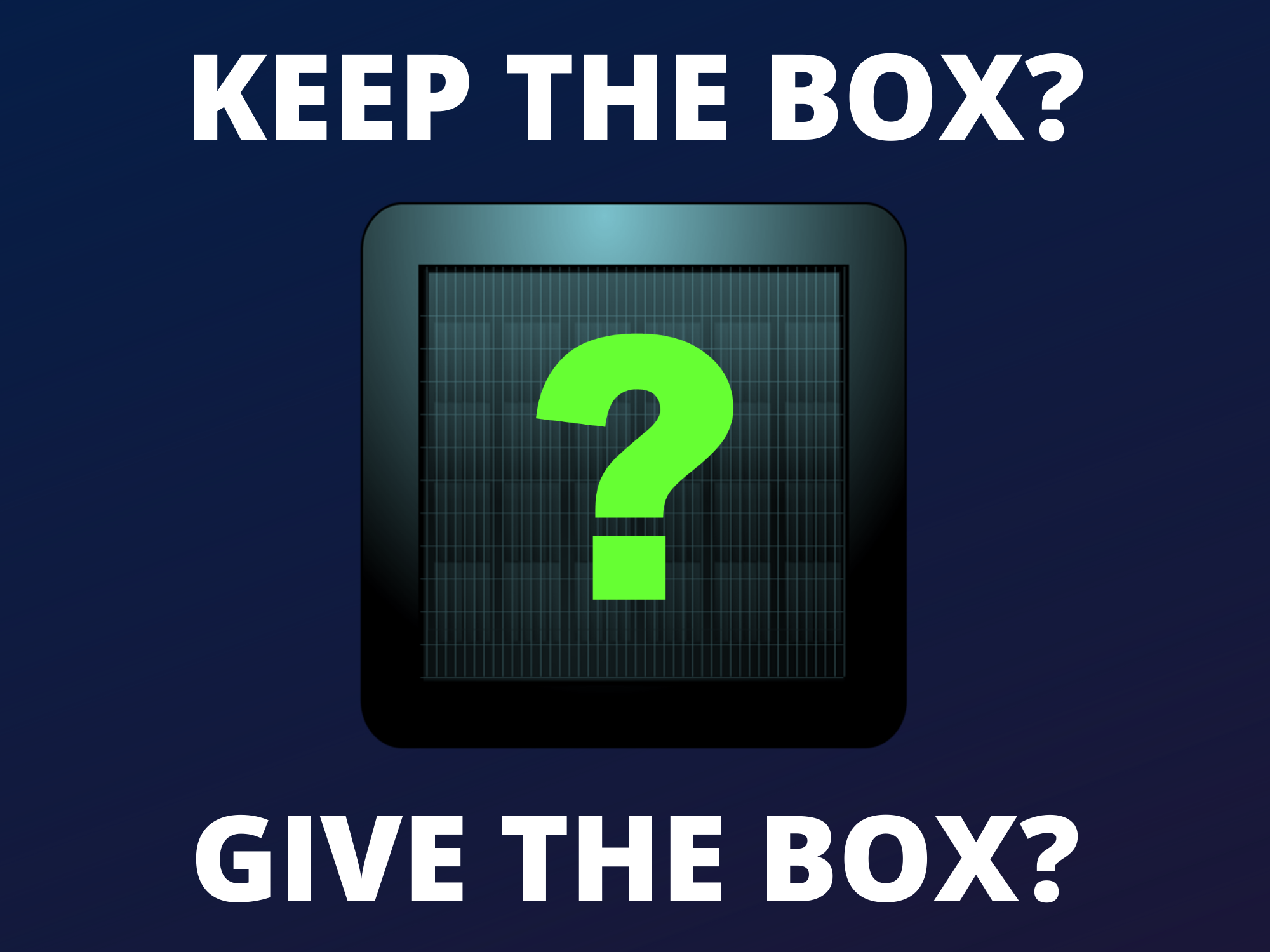 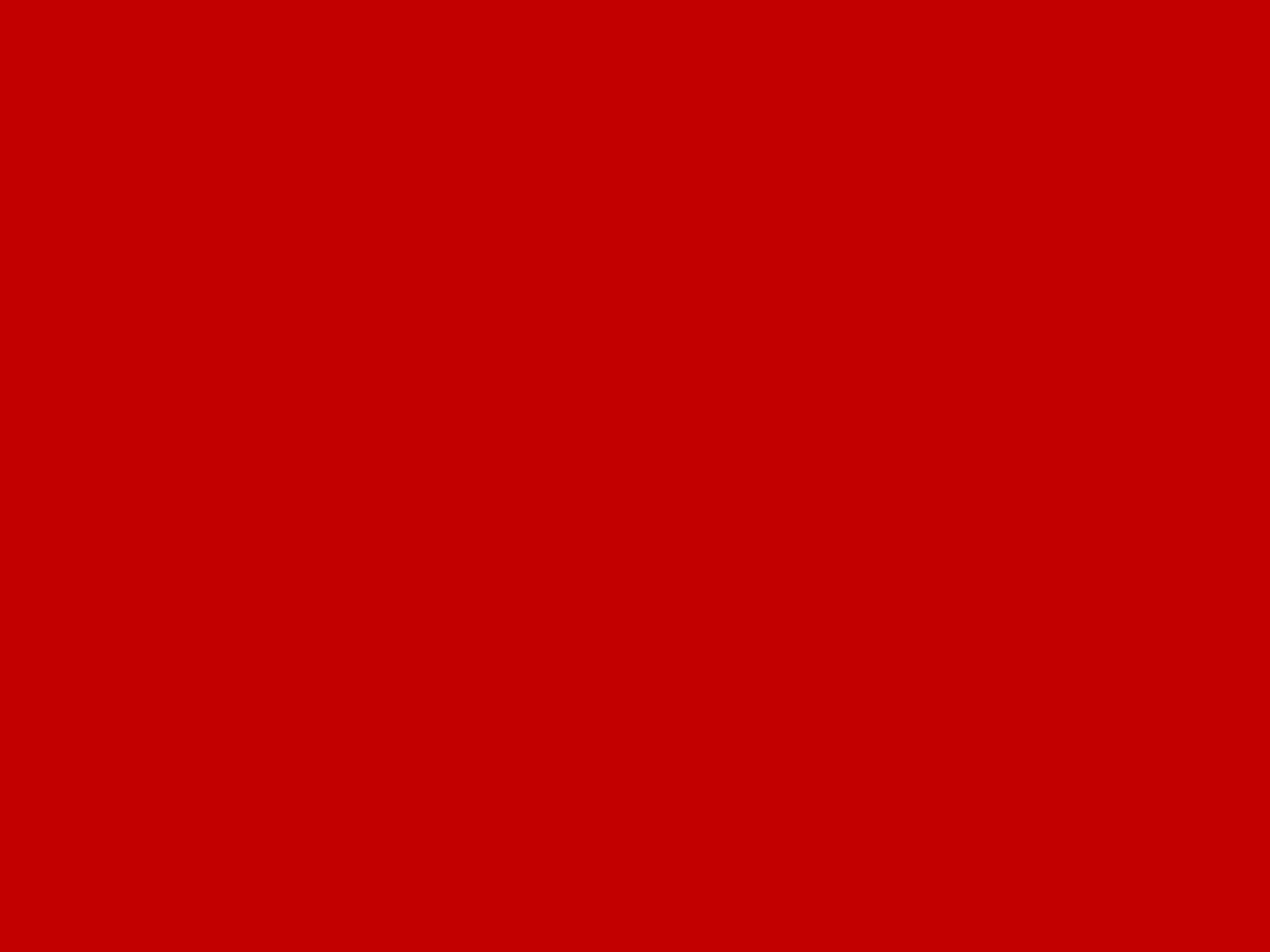 -1000
M Question
What does Paddington keep under his hat for emergencies?
Marmalade Sandwich
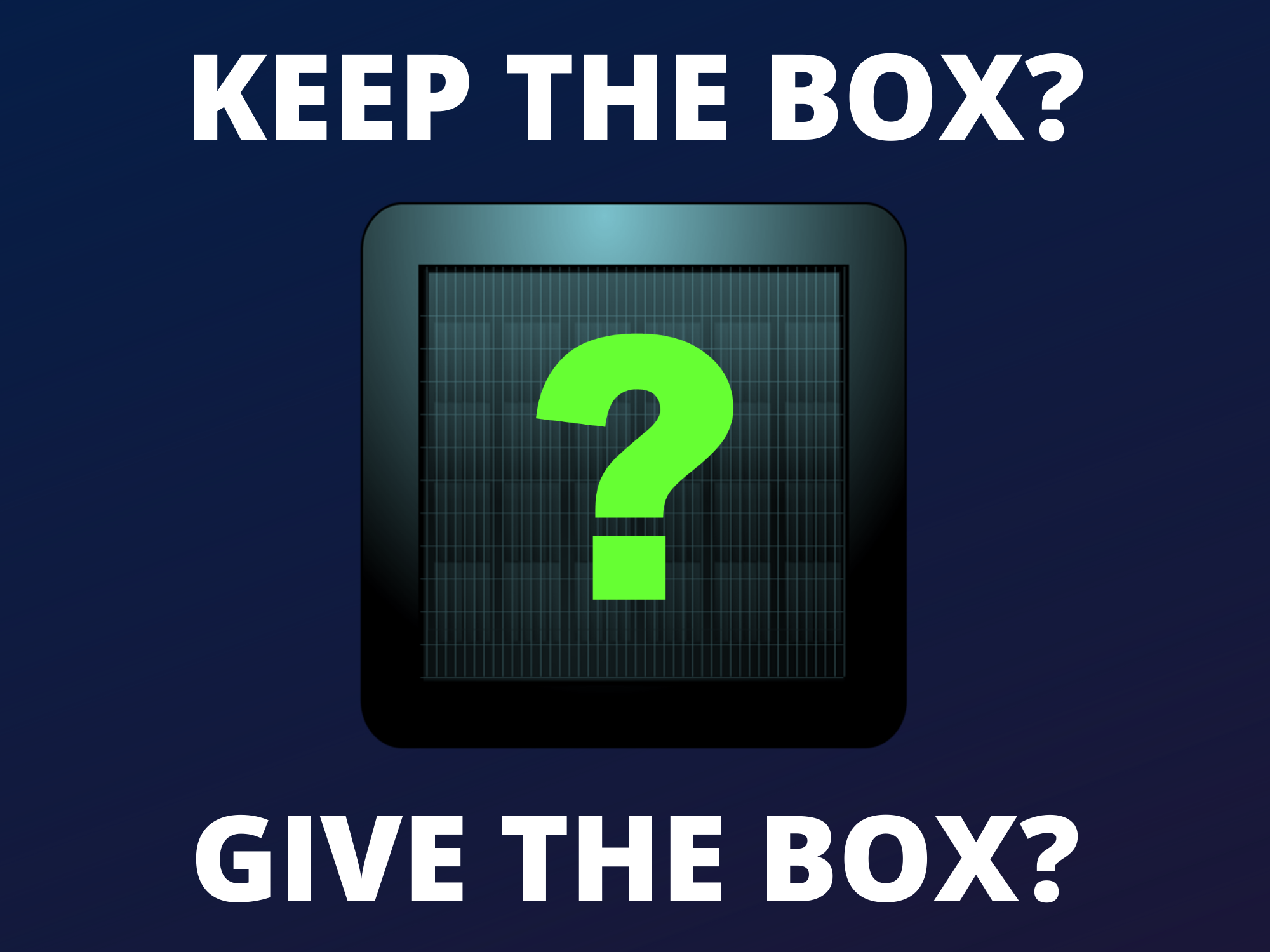 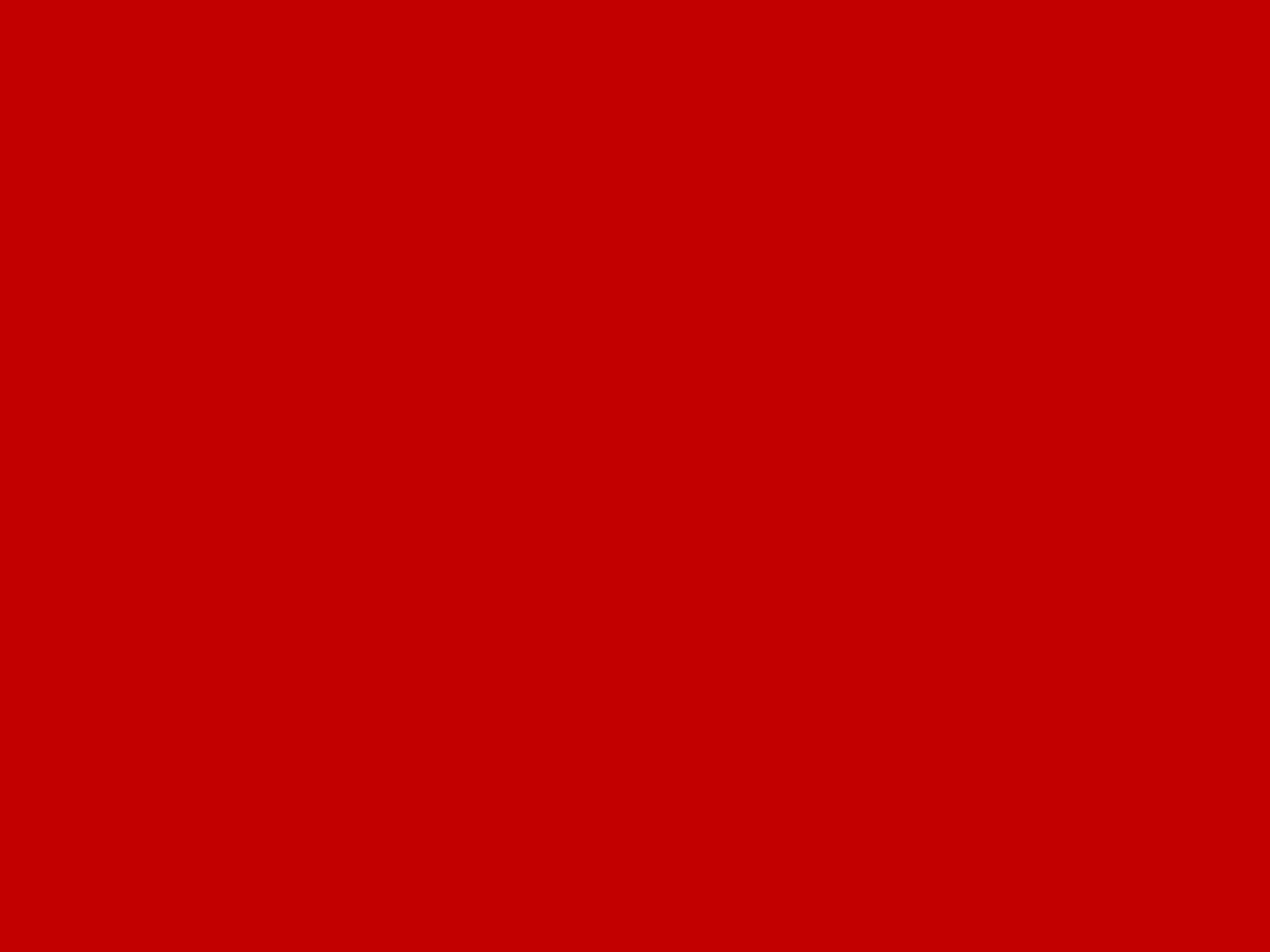 -500
N Question
How many sisters does Ariel have?
6
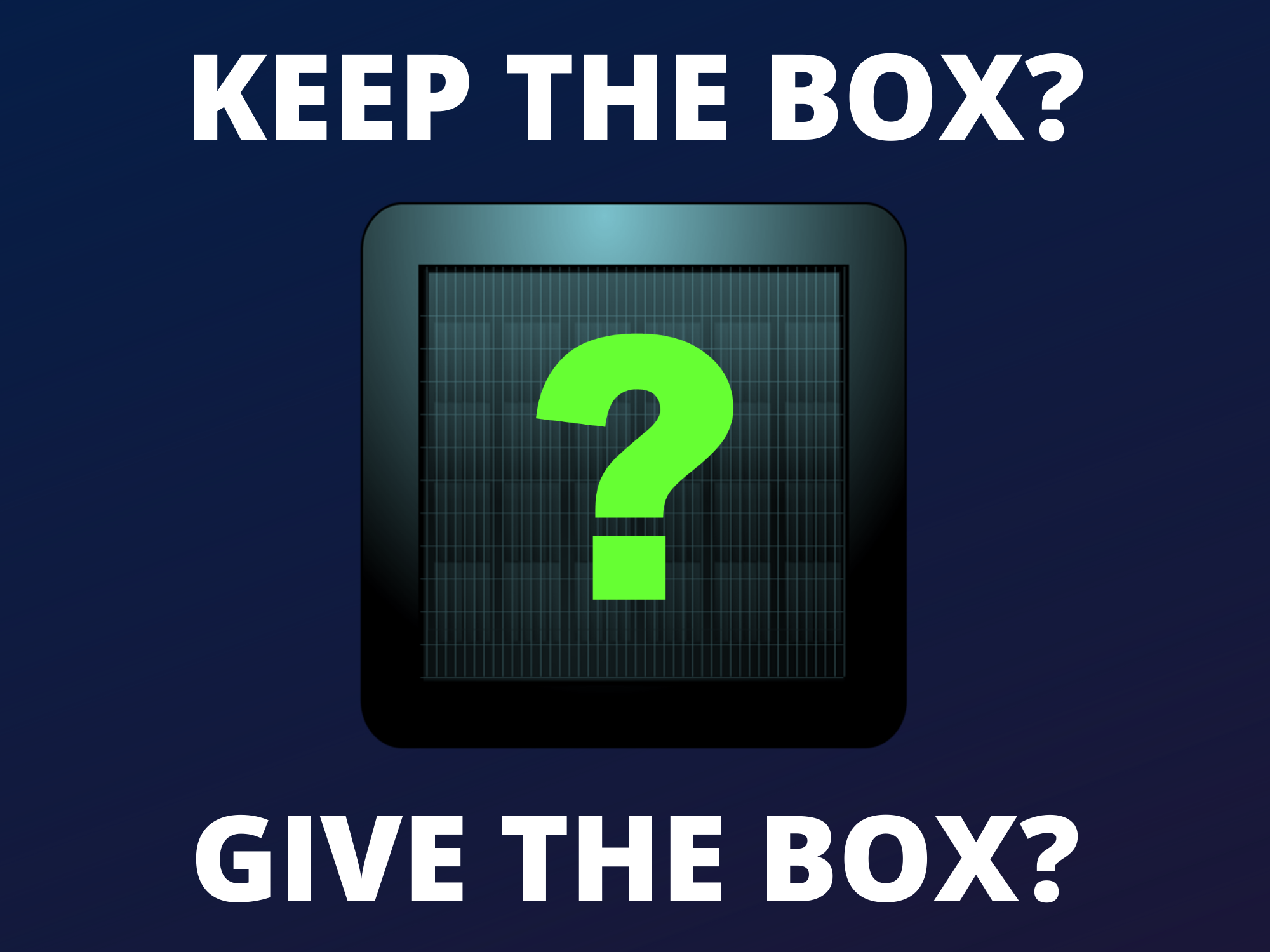 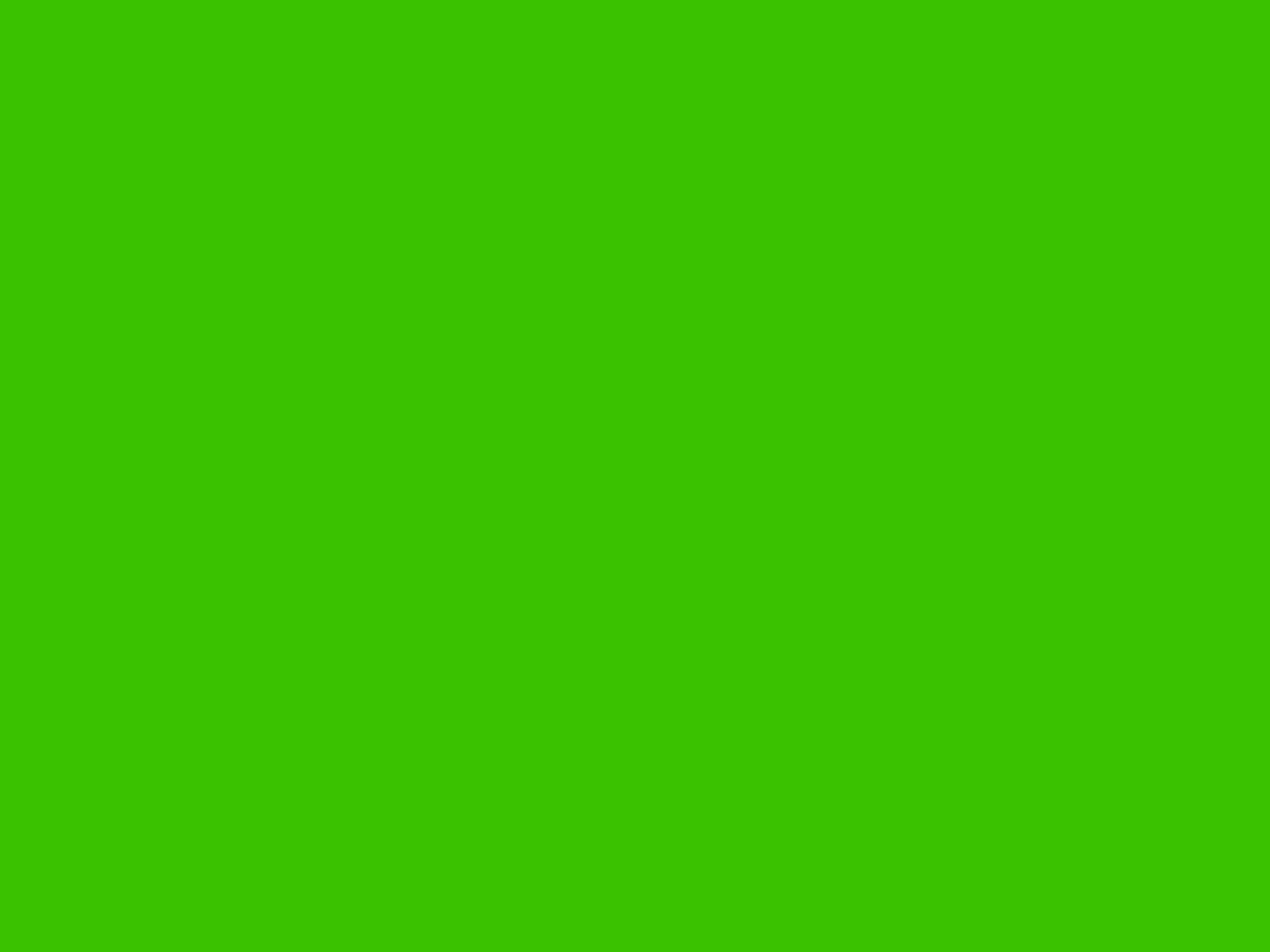 +200
O Question
Kevin, Stuart and Bob are in what film?
Despicable Me
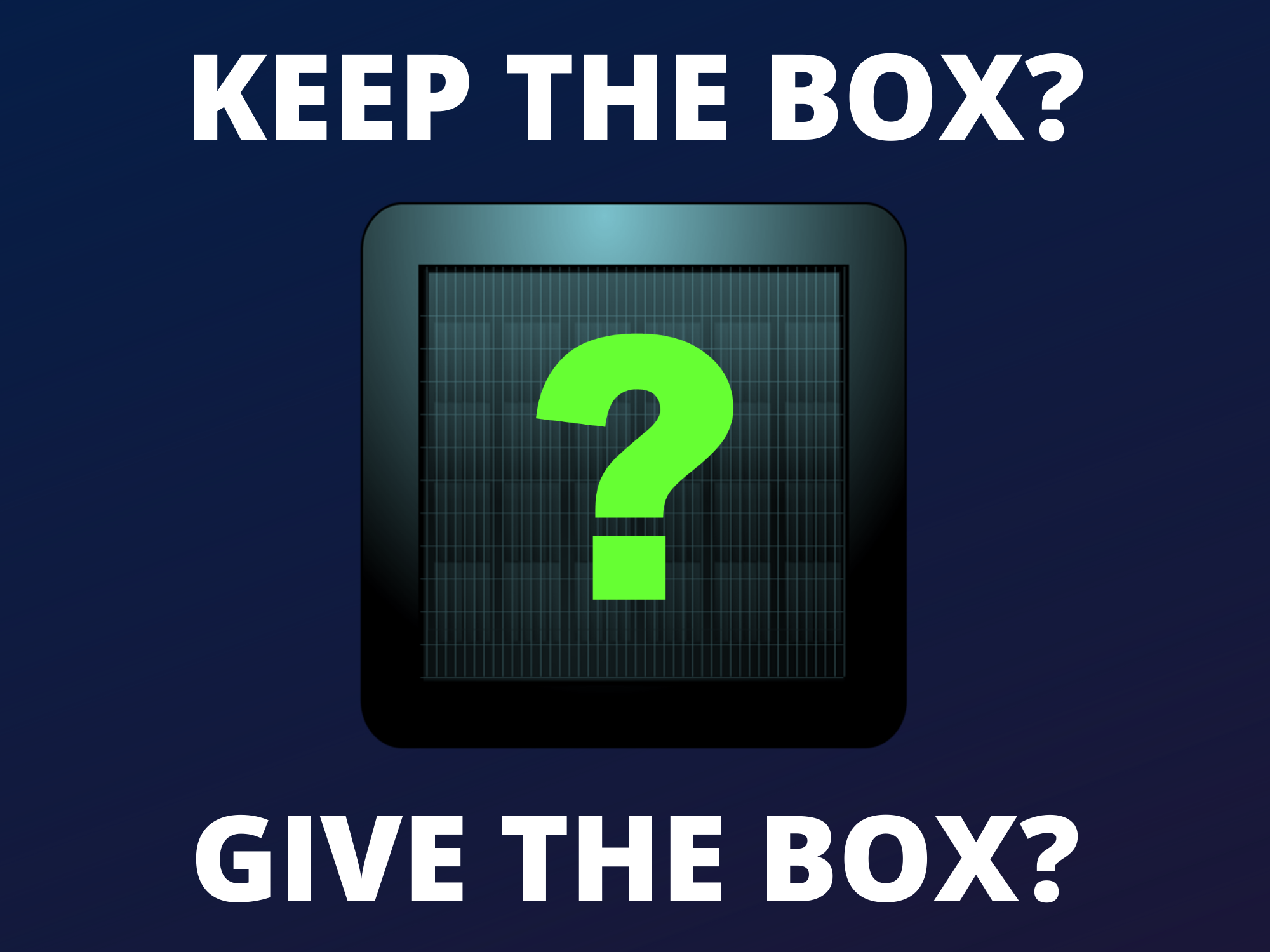 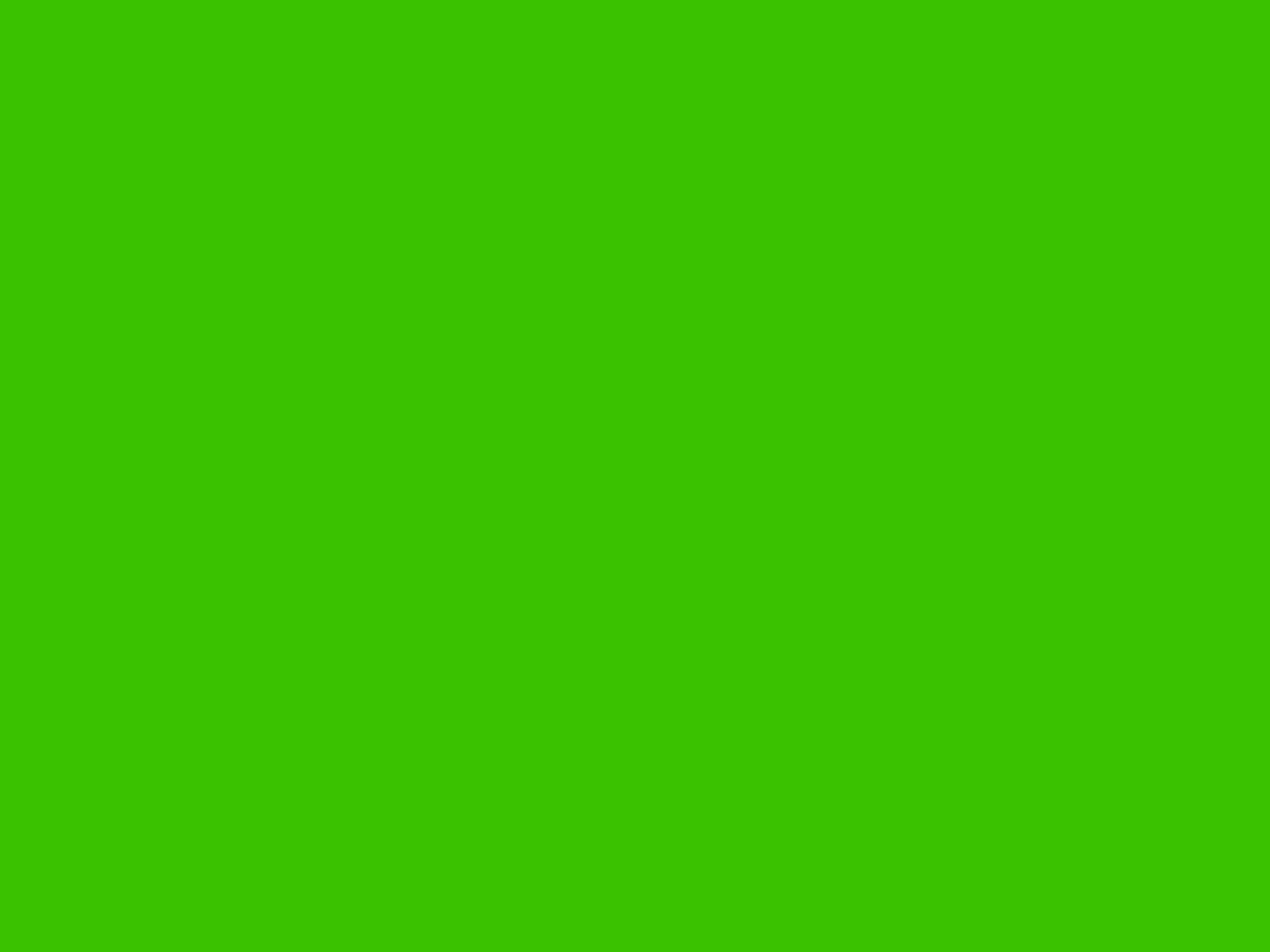 +700
P Question
What superpower does Violet have in the Incredibles?
Invisibility and force fields
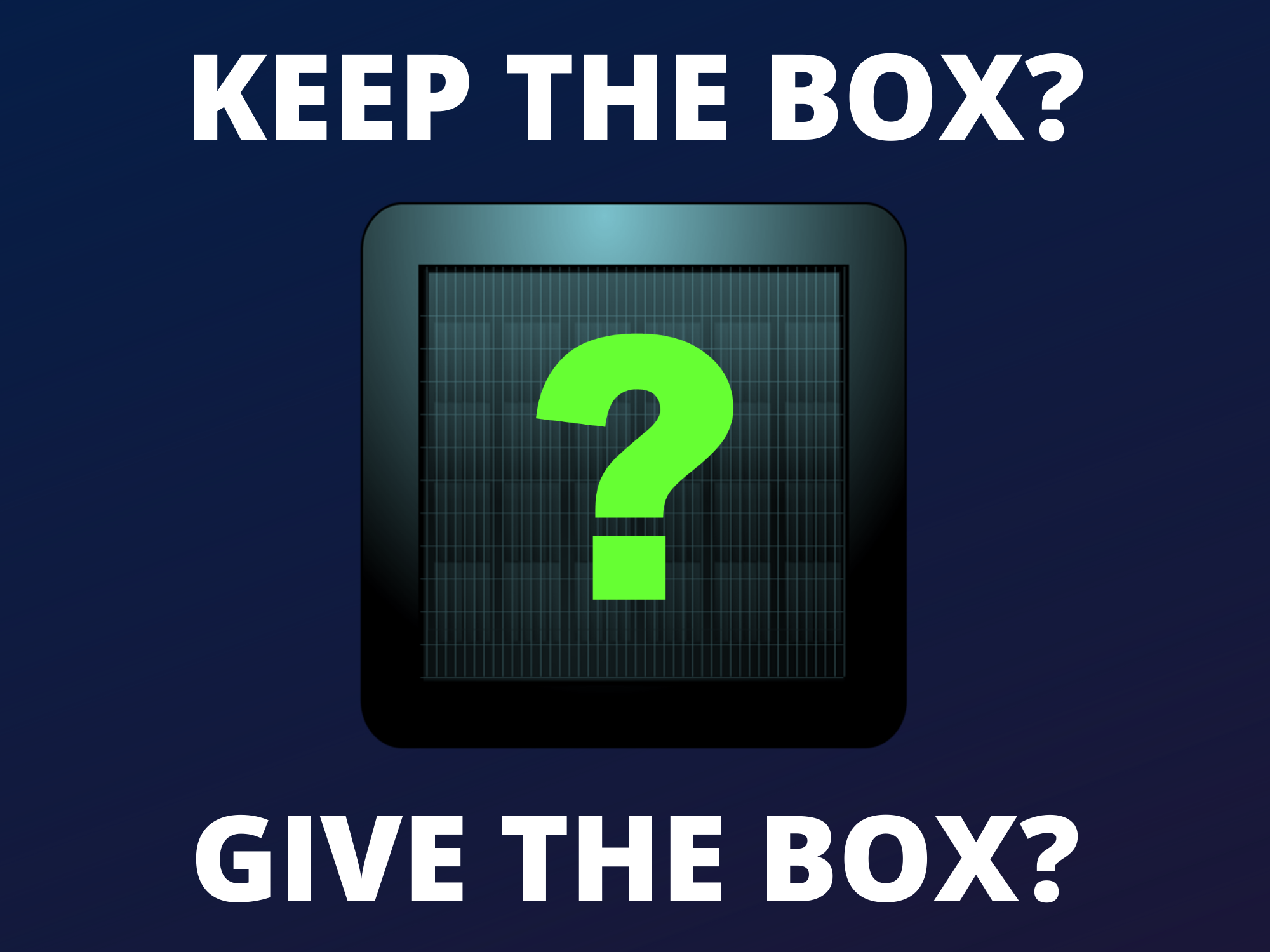 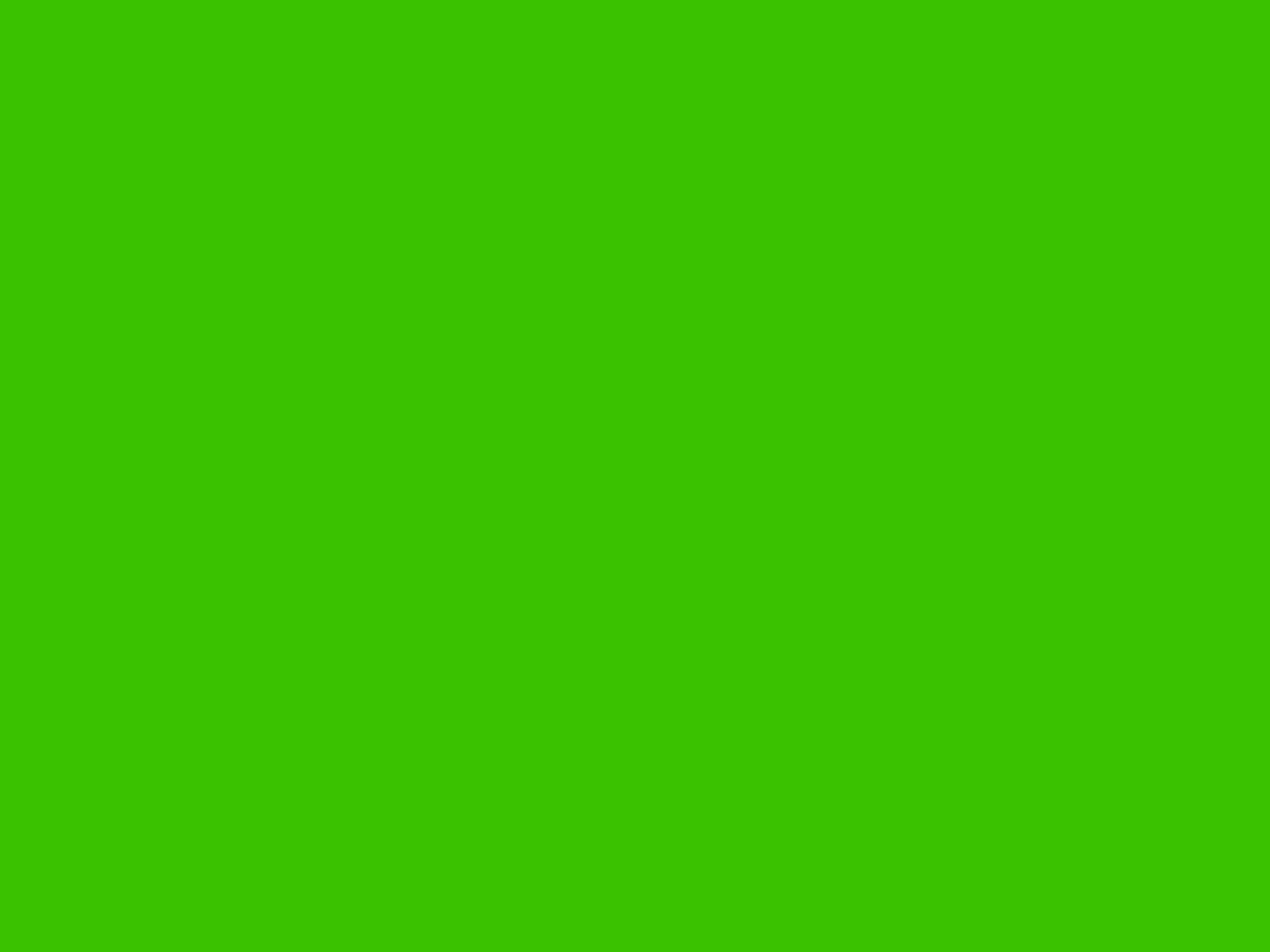 +100
Q Question
What is the name of Simba’s uncle?
Scar
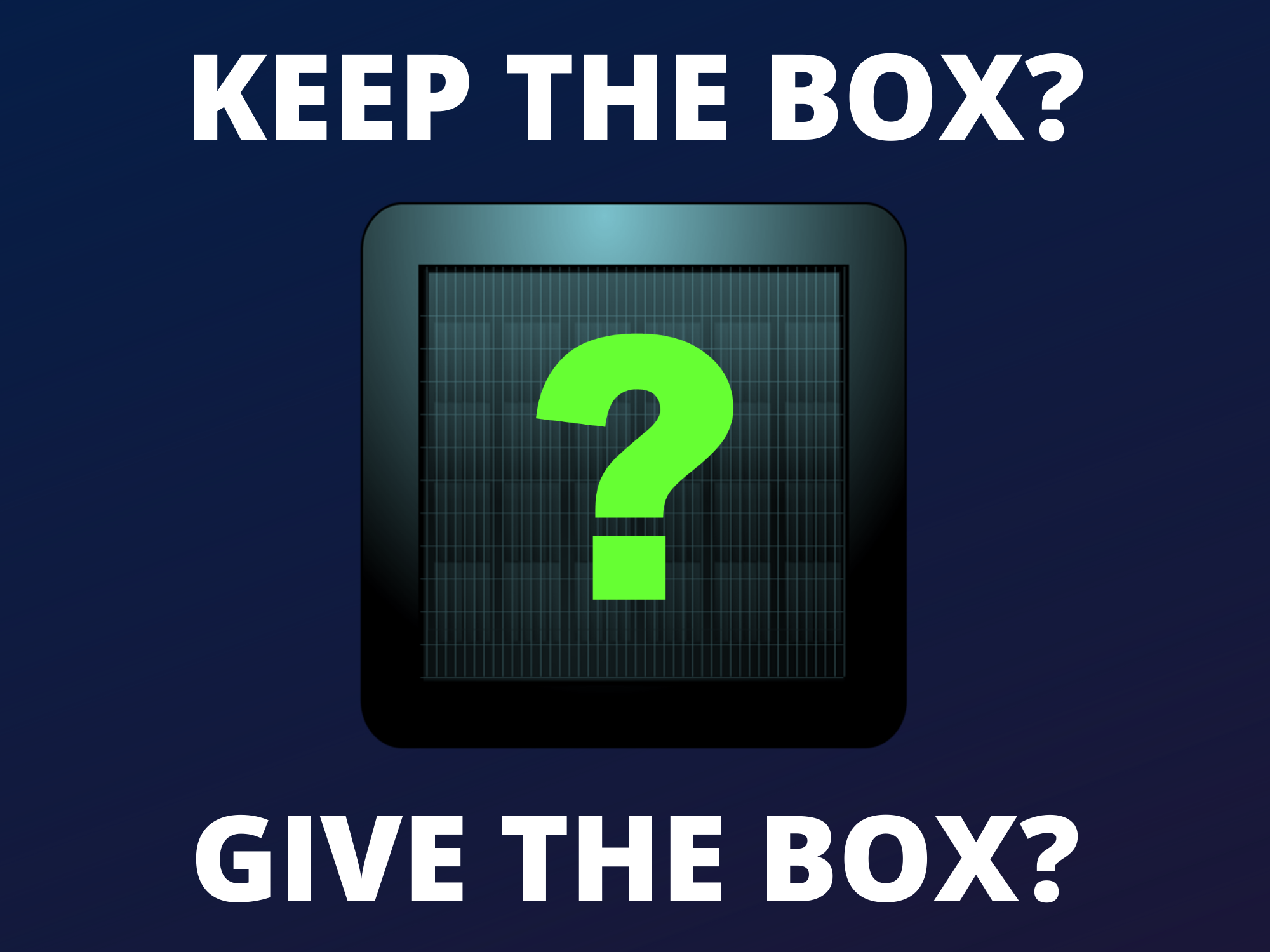 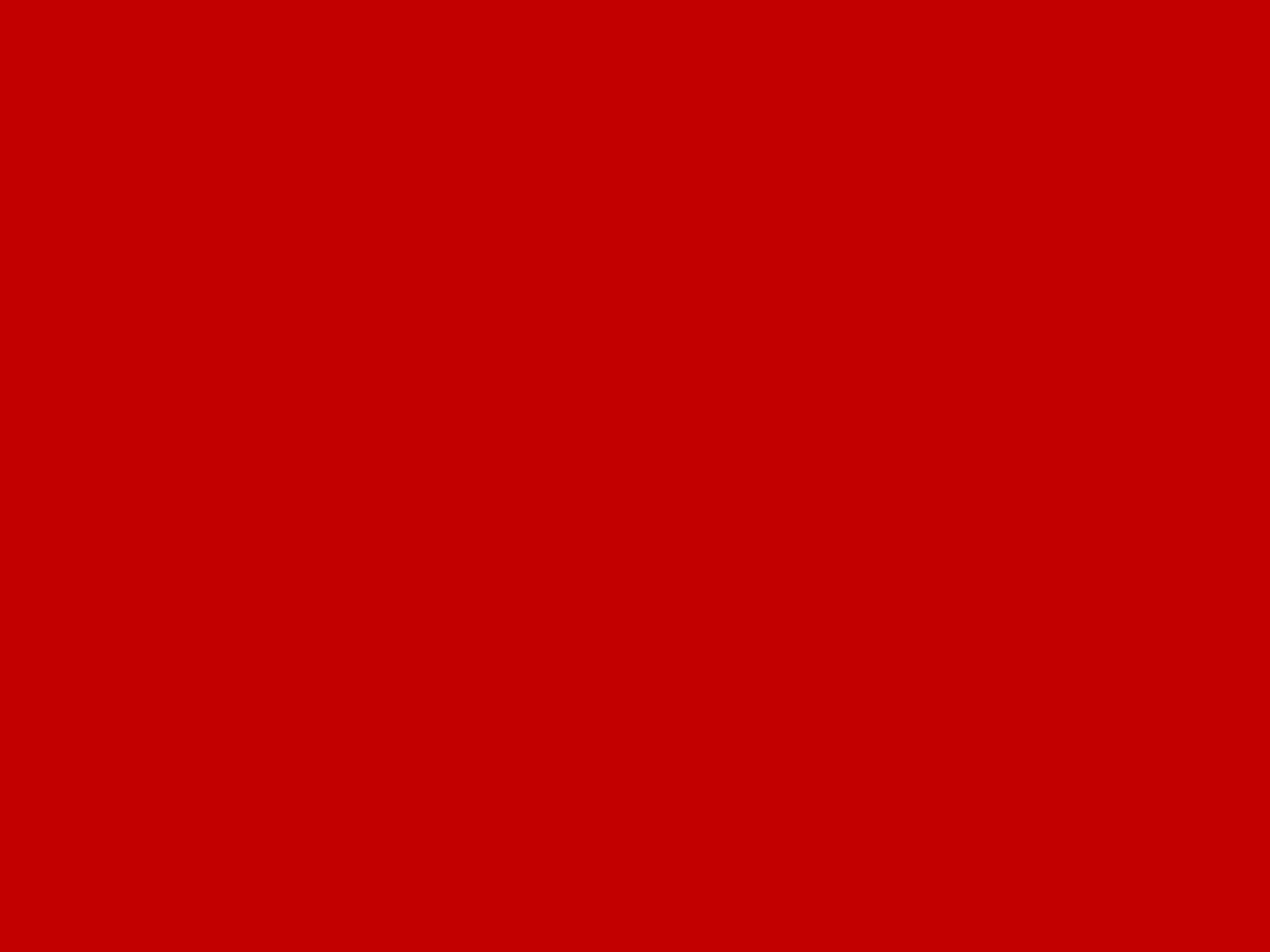 -2000
R Question
Which film features the song ‘You’re Welcome’?
Moana
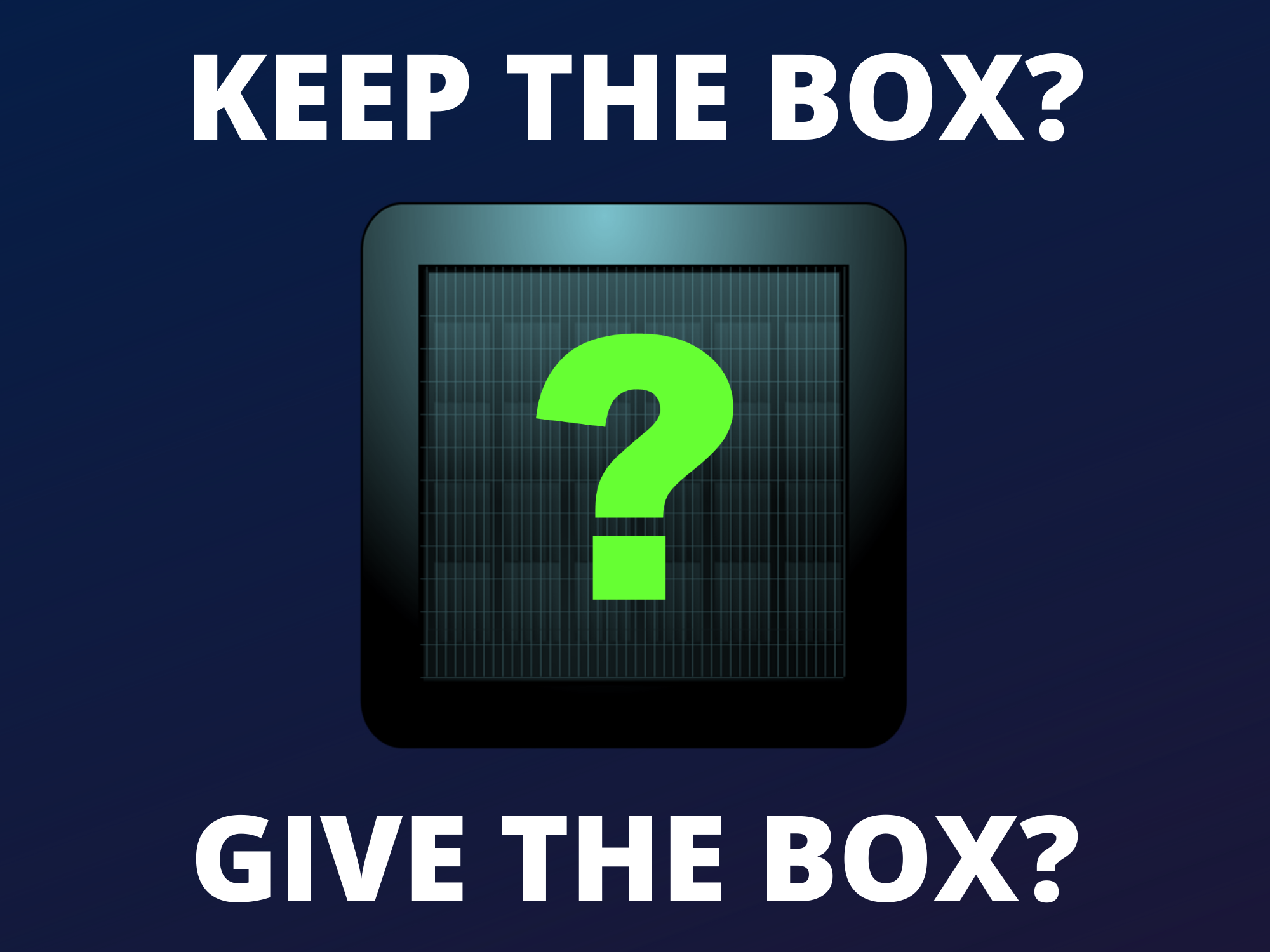 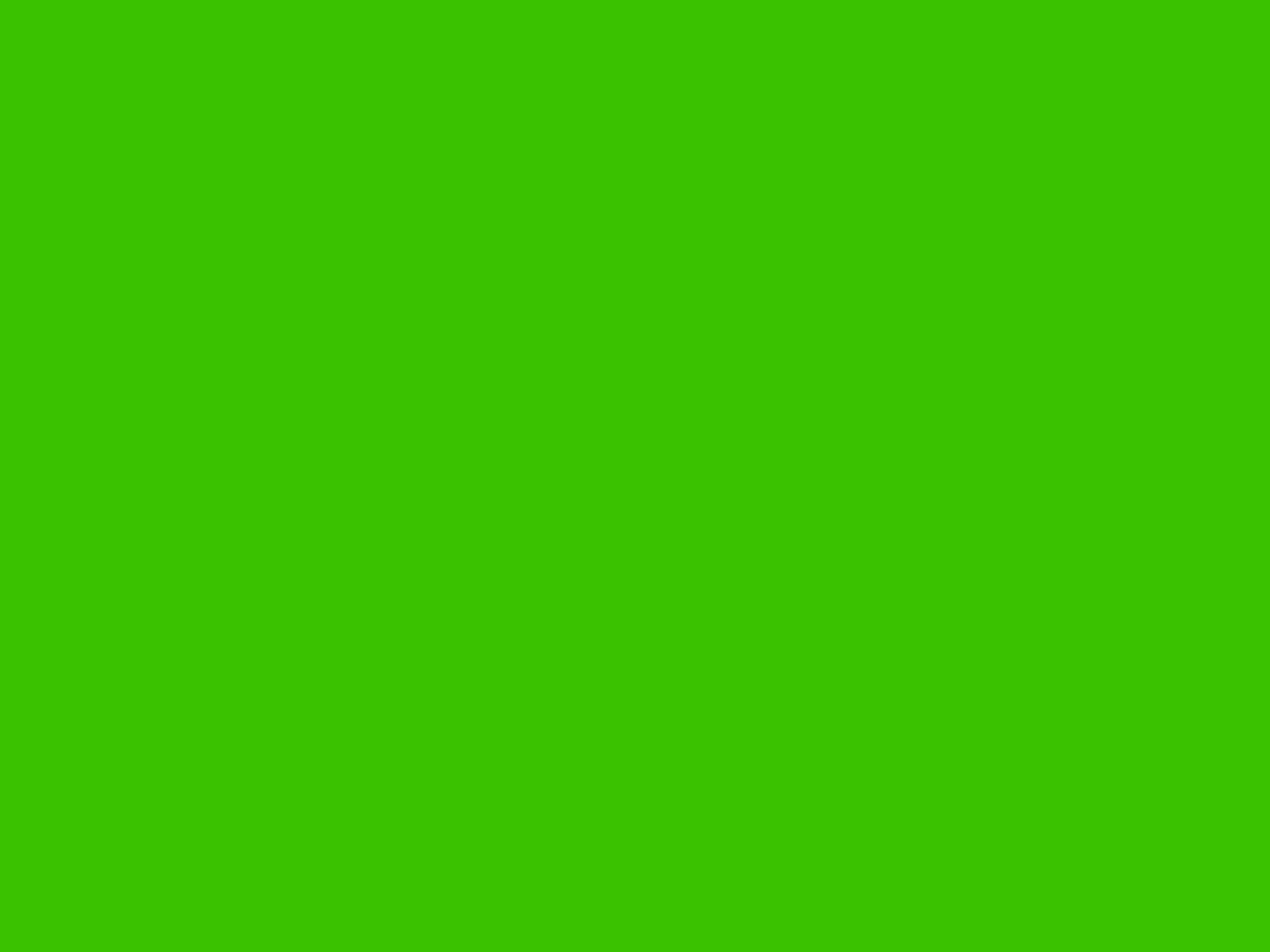 +400
S Question
What story is the film Tangled based on?
Rapunzel
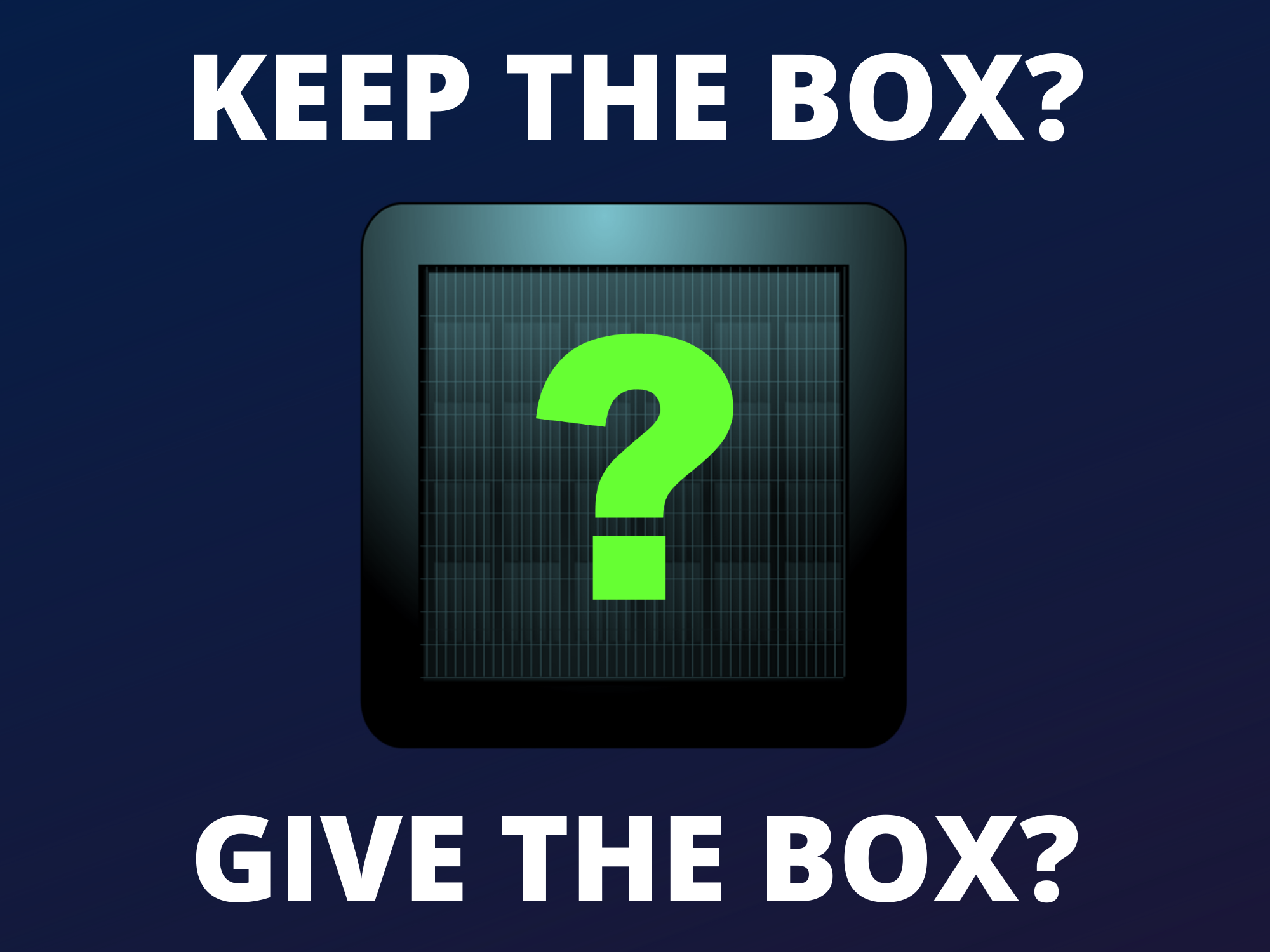 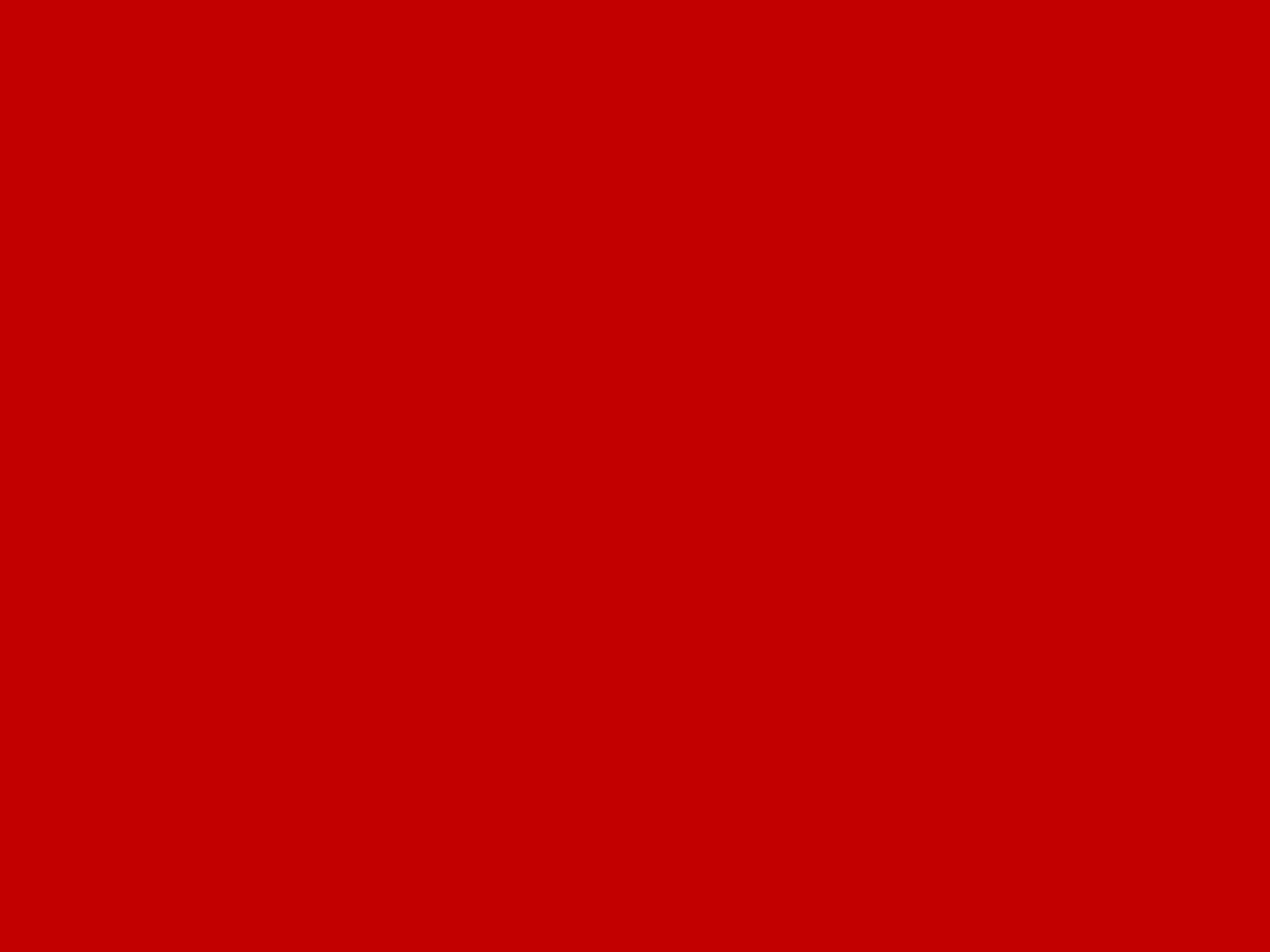 -300
T Question
In Hercules Phil is half man and half..?
Goat
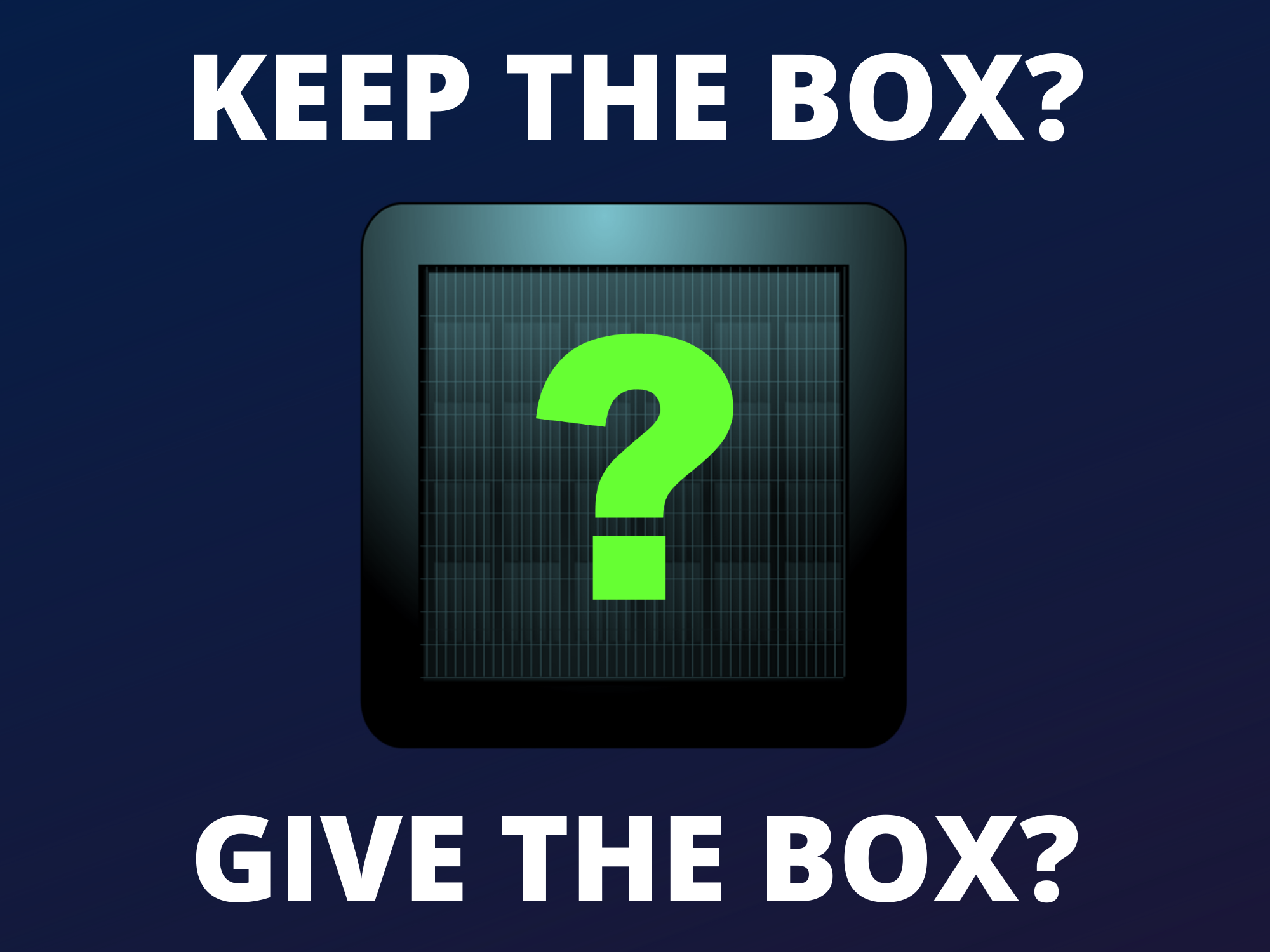 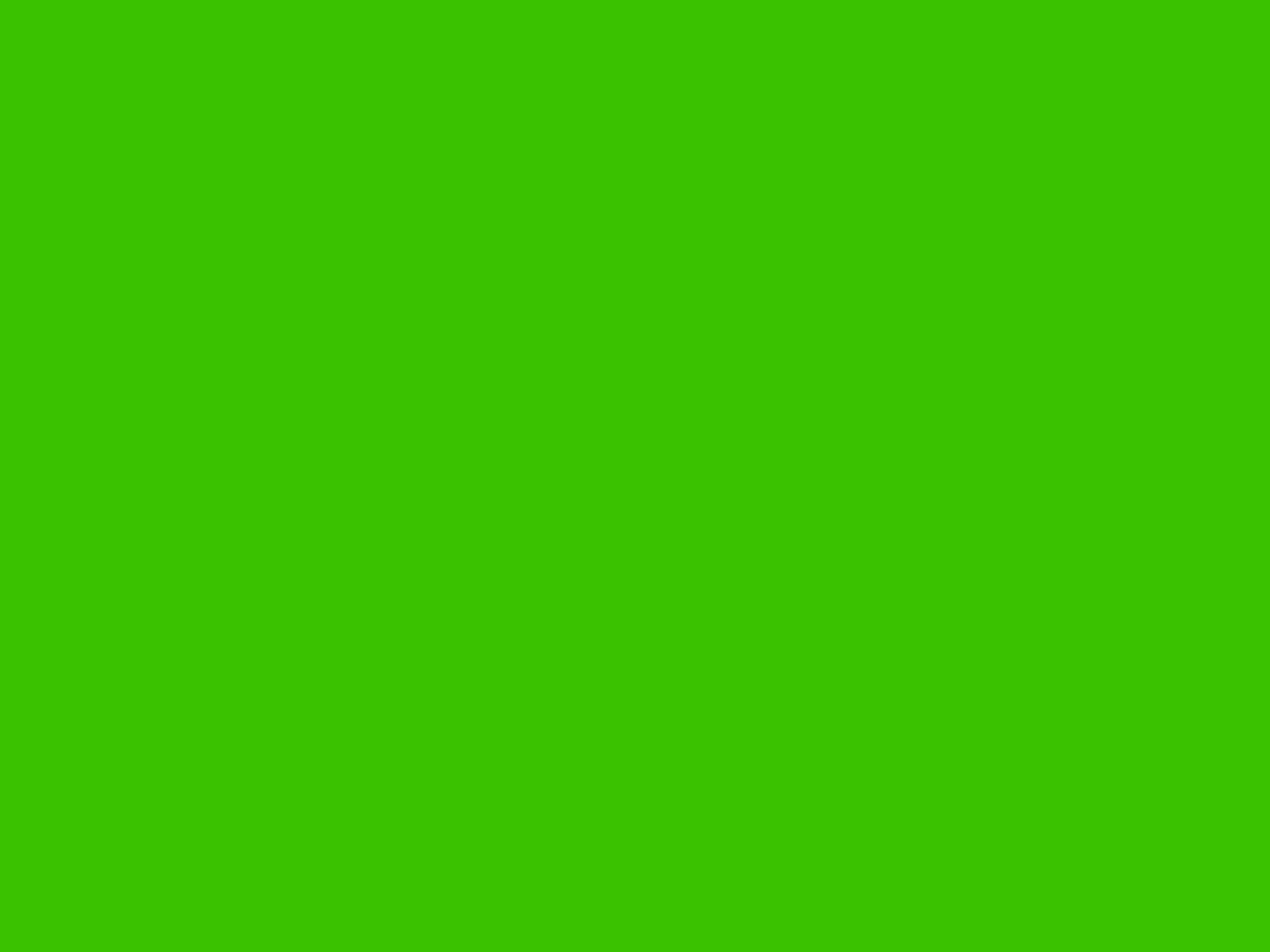 +1000
U Question
What colour is Henry in Thomas the Tank Engine?
Green
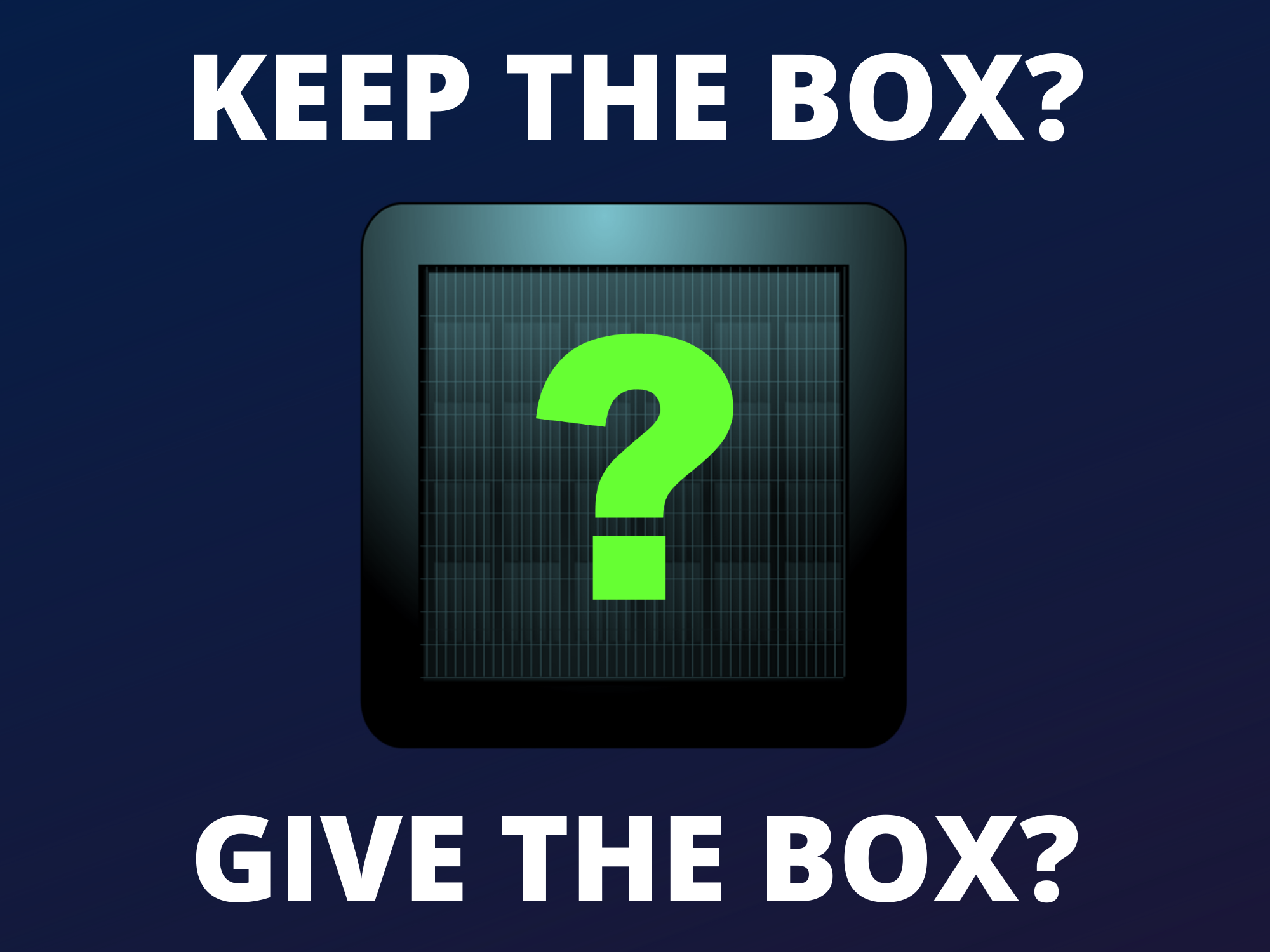 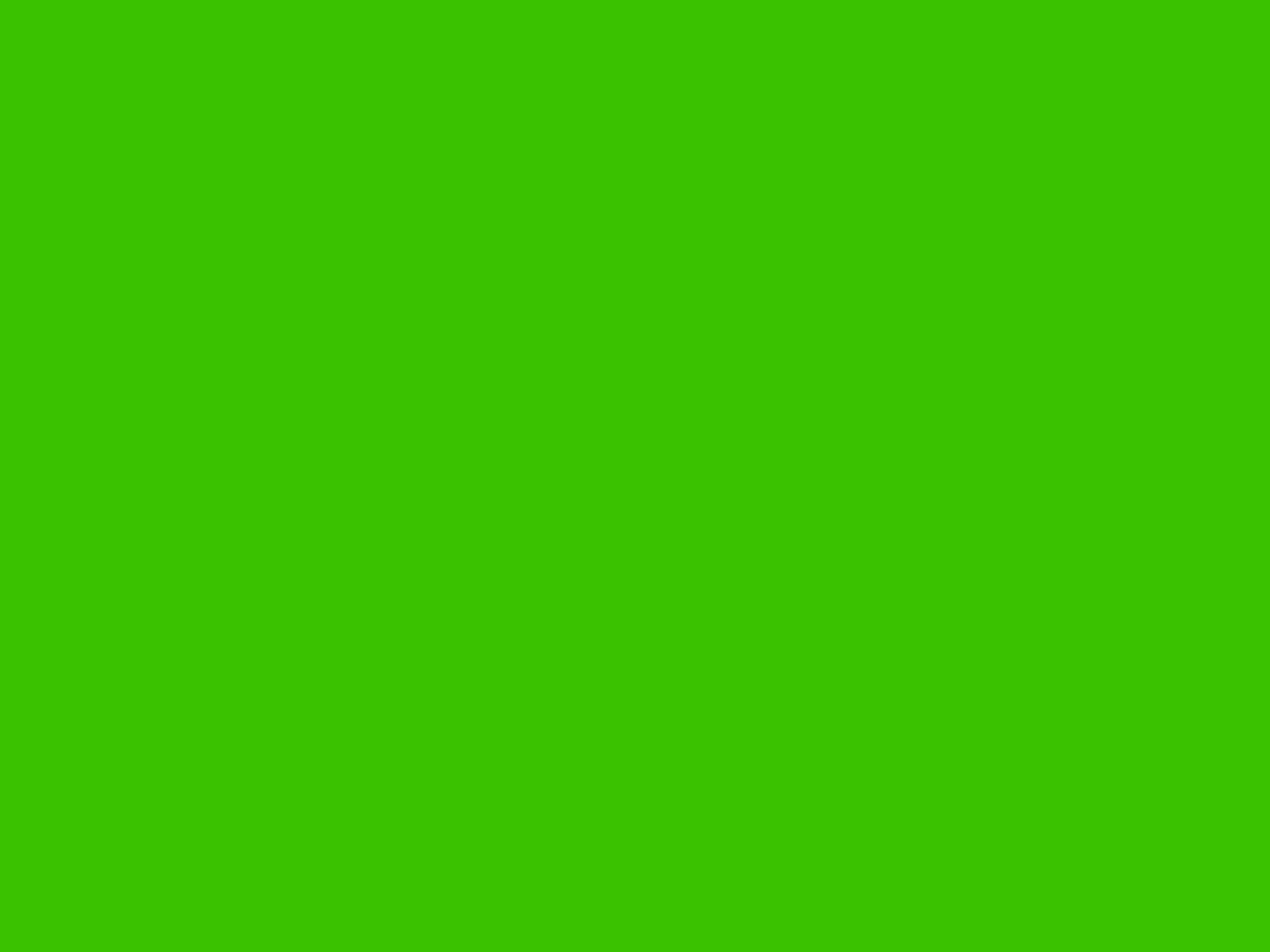 +200
V Question
What is the name of the piggy bank in Toy Story?
Hamm
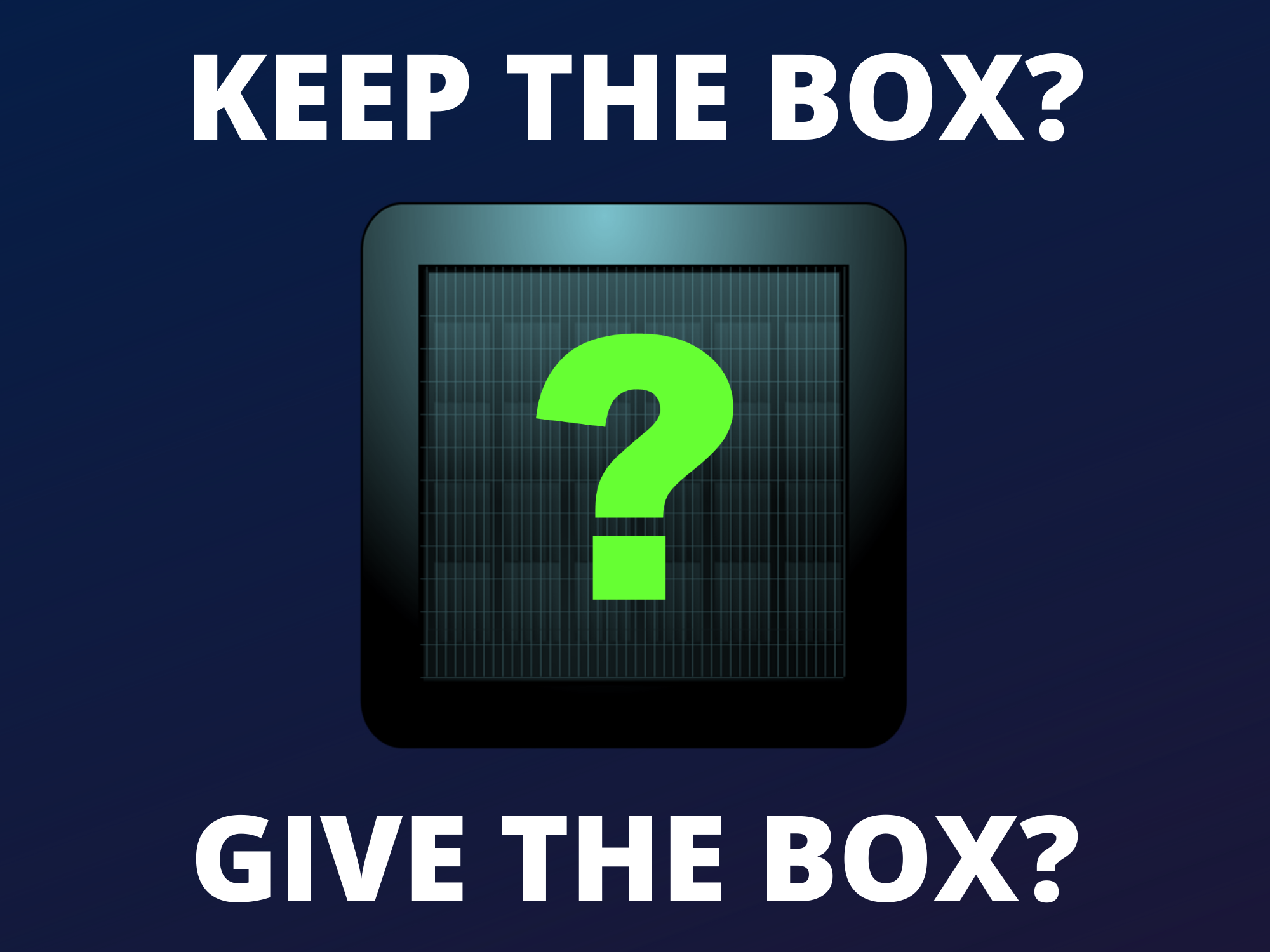 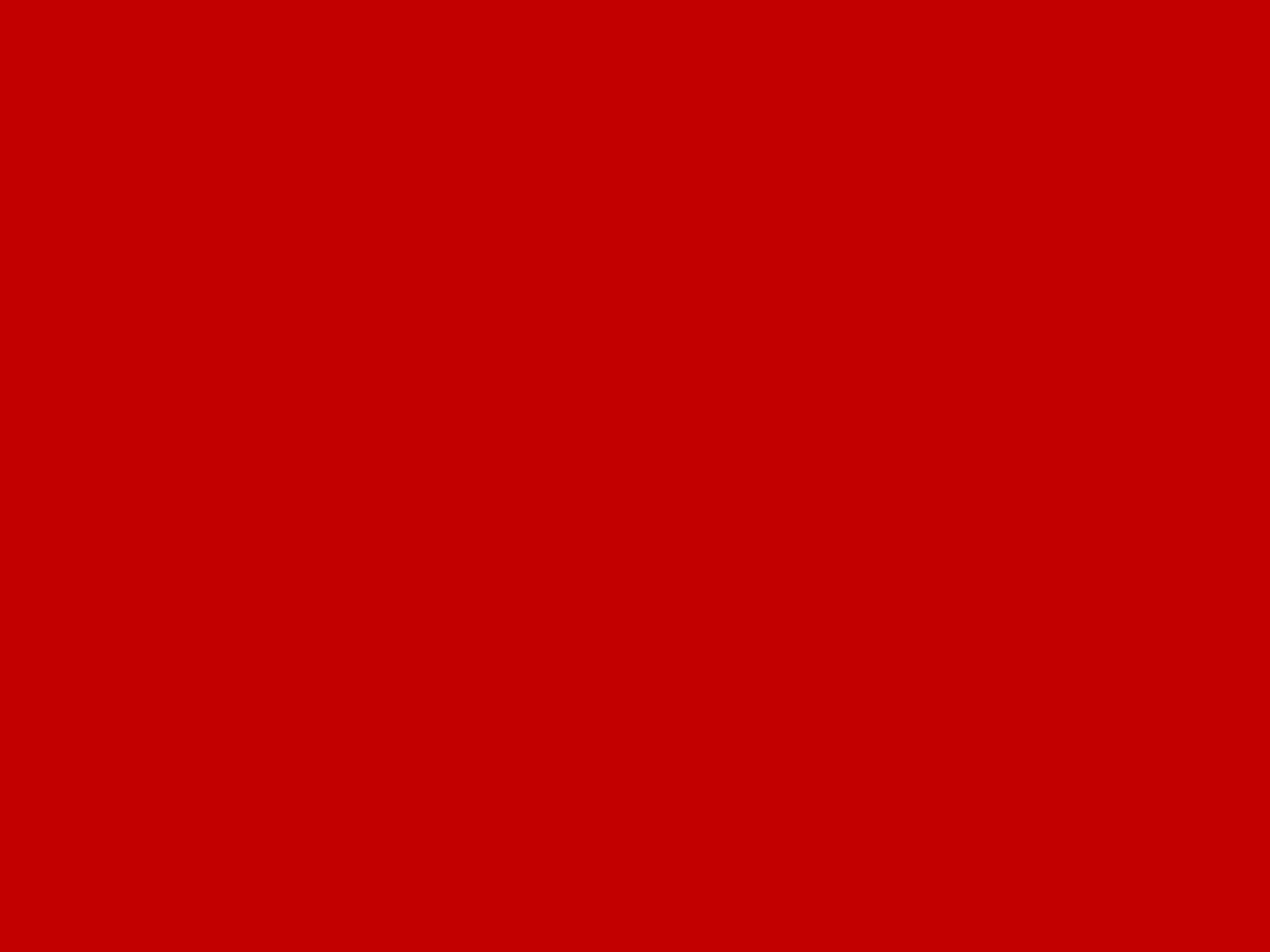 -300
W Question
What zoo do the animals break out of in Madagascar?
Central Park Zoo
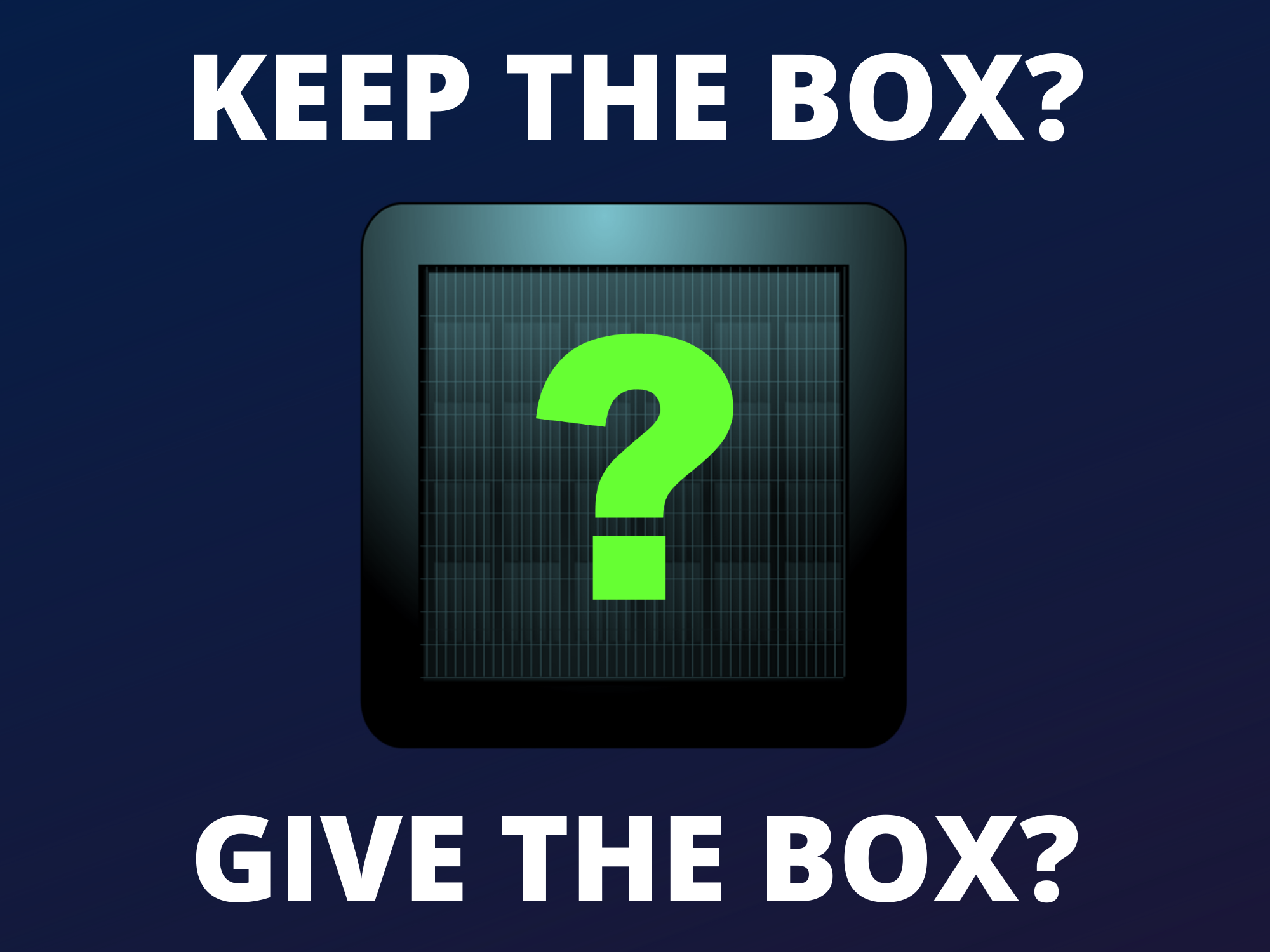 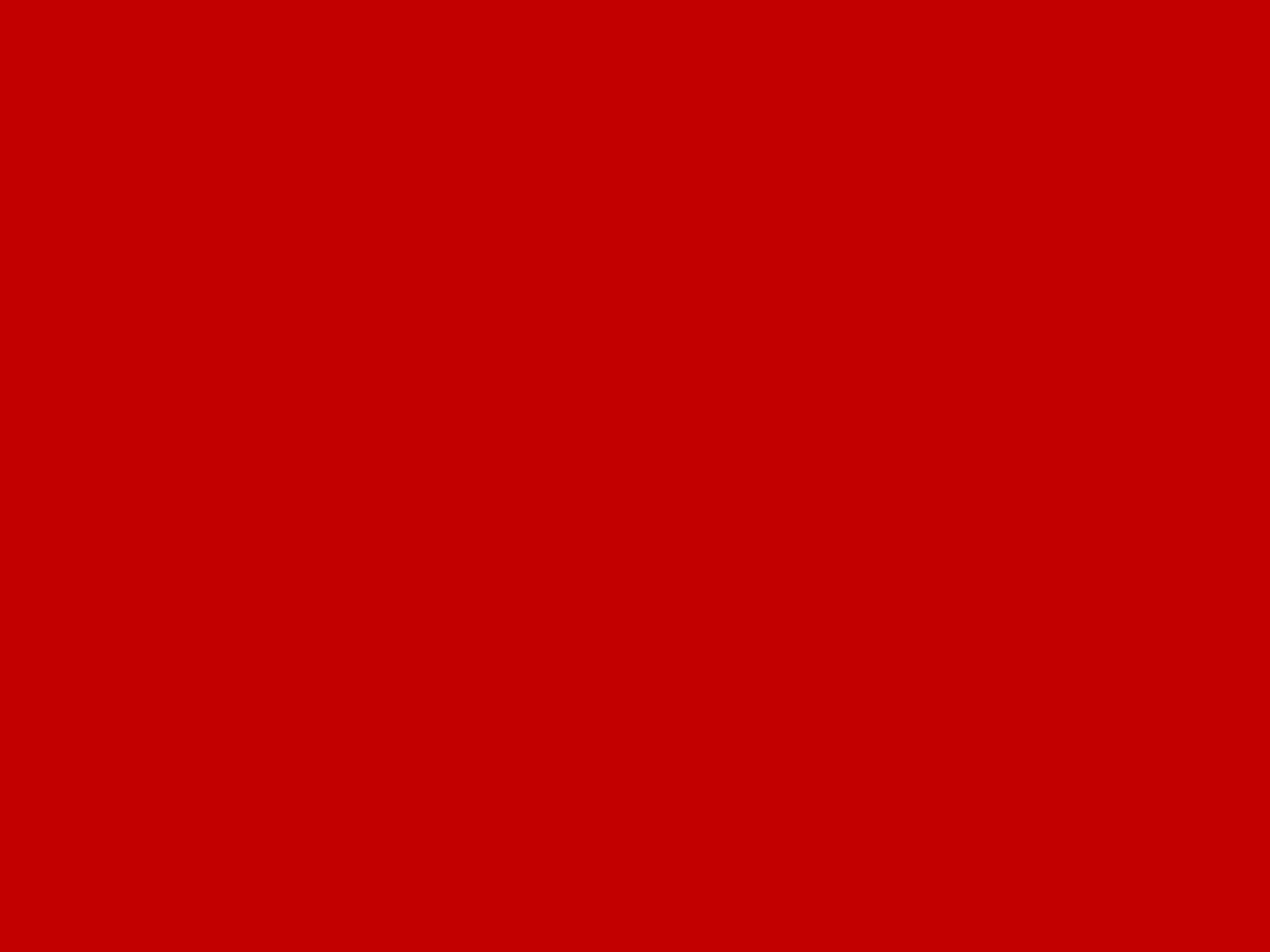 -100
X Question
Who is wreck it Ralphs enemy?
Fix-it Felix Jr.
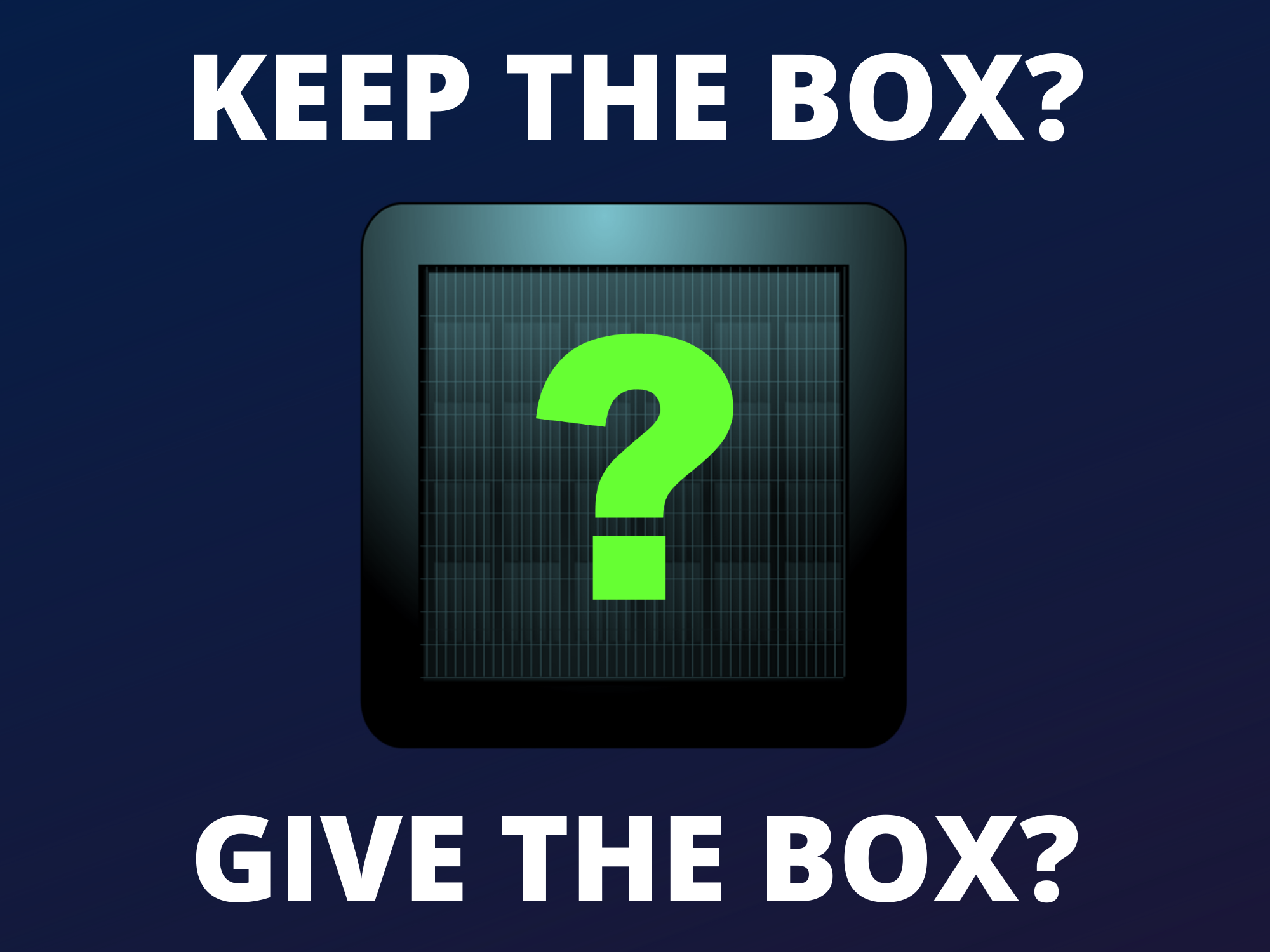 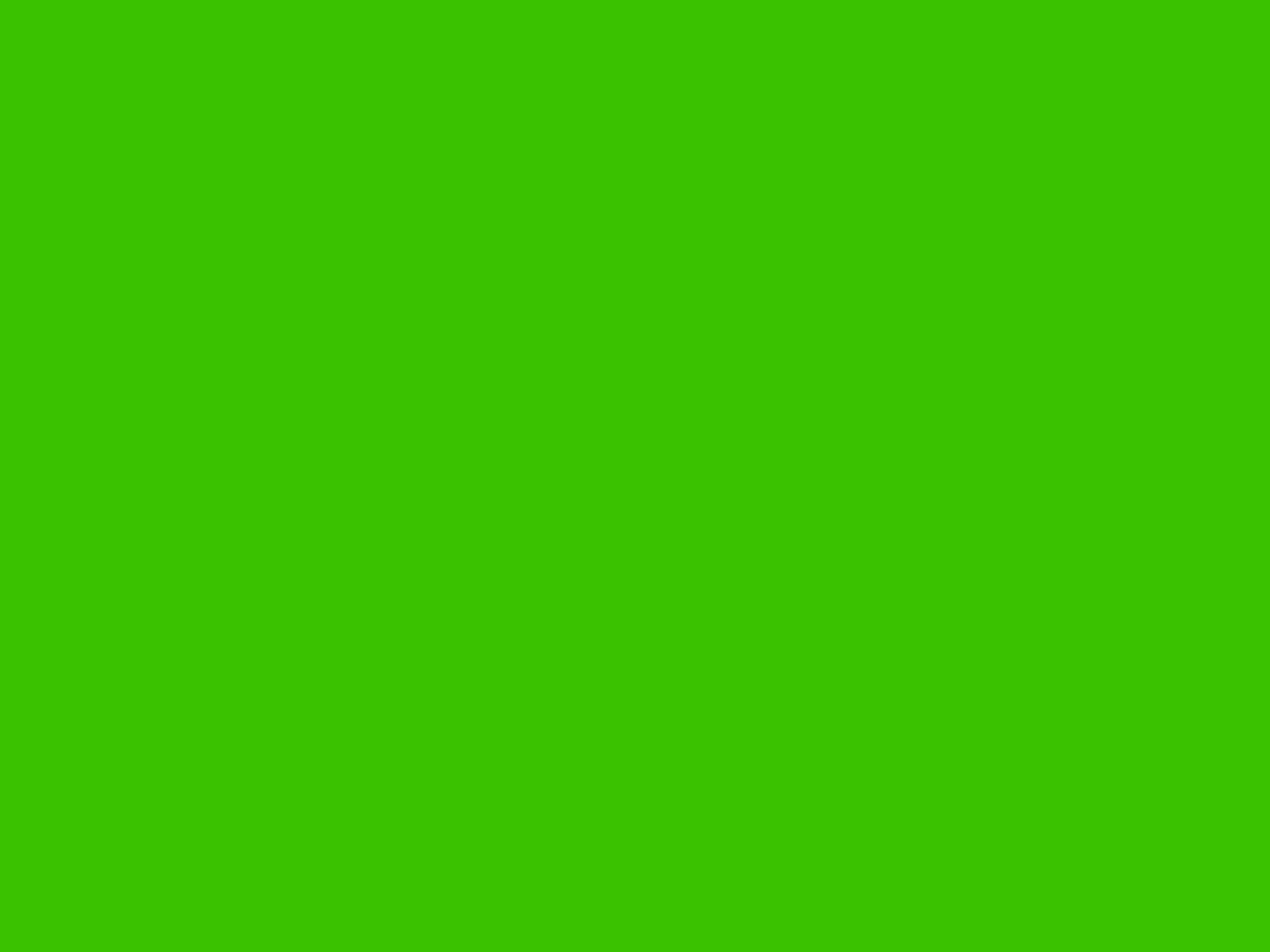 +400